Qsync - 團隊集中式終端設備檔案同步備份系統
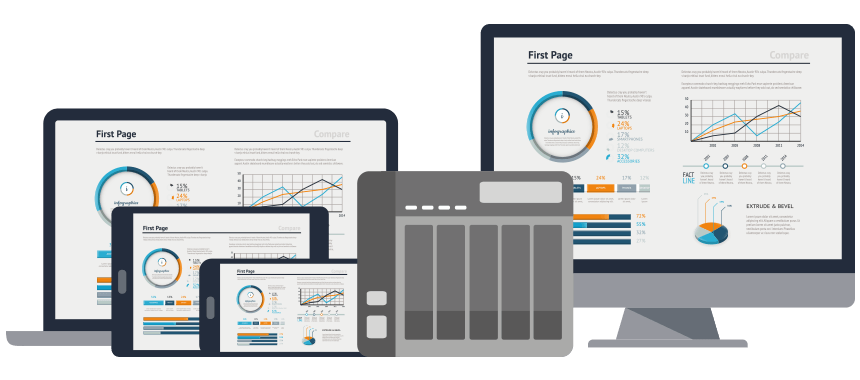 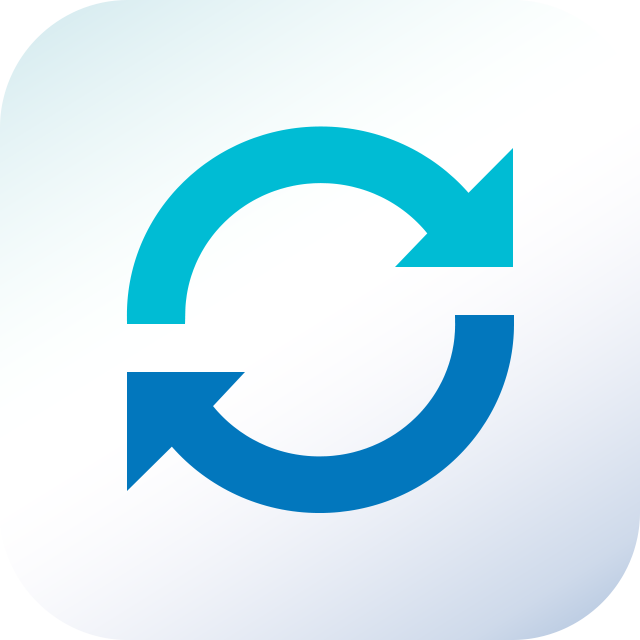 [Speaker Notes: 簡報修改重點：
要非常強調 由個人到企業都一體適用
一開始就要說 很多客戶經常來問 我們的Qsync 和 同業的Cloud Sync 以及 Dropbox 有何不同，由這個破題
先講大大的不同處：群暉 沒有集中管理，不適合企業使用。Dropbox 資料有可以外洩不安全
要PK：要明確的比較群暉的功能，重重的予以攻擊，同時一邊 demo 也一邊將Cloud sync 也帶出畫面比較, 強調其沒有的功能, 無法做.......
要點出 電腦 手機終端備份，現場要demo PC 手機 ( Qfile 新版 , auto uploads )

新聞稿 標題：QNAP 企業級集中式電腦 手機私有雲備份系統 提供 團隊資料夾操作 同時可以讓千人團隊共同使用 => 要再確認

我們的產品名稱中英文　要好好重新確認一個好記有意義的名稱，Qsync  Centralized Device auto file backup system 

只比集中式, 將來他們的畫面show 出來找, 確定找不到 就可以了, 只是証明 我們沒胡說, 然後要做一個主要的功能比較]
用戶們的問題
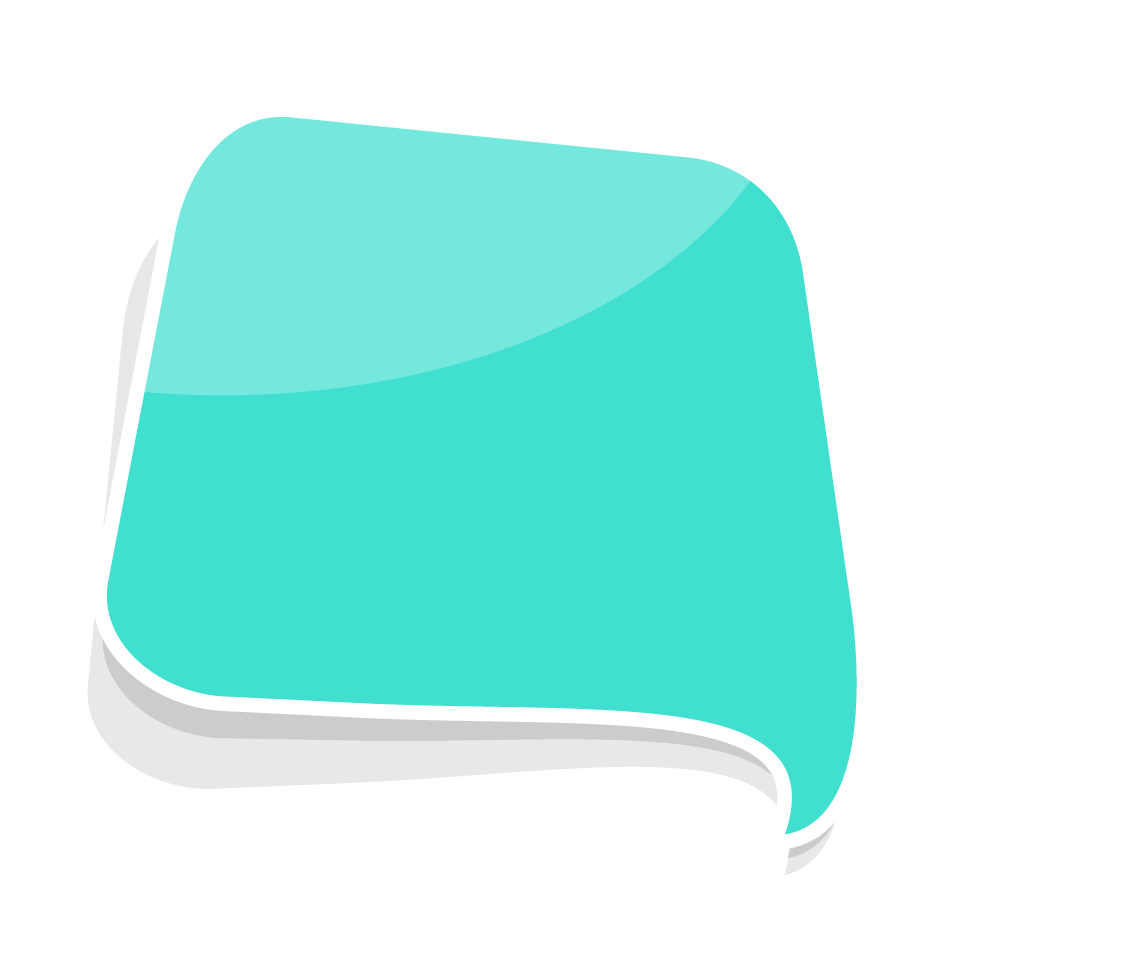 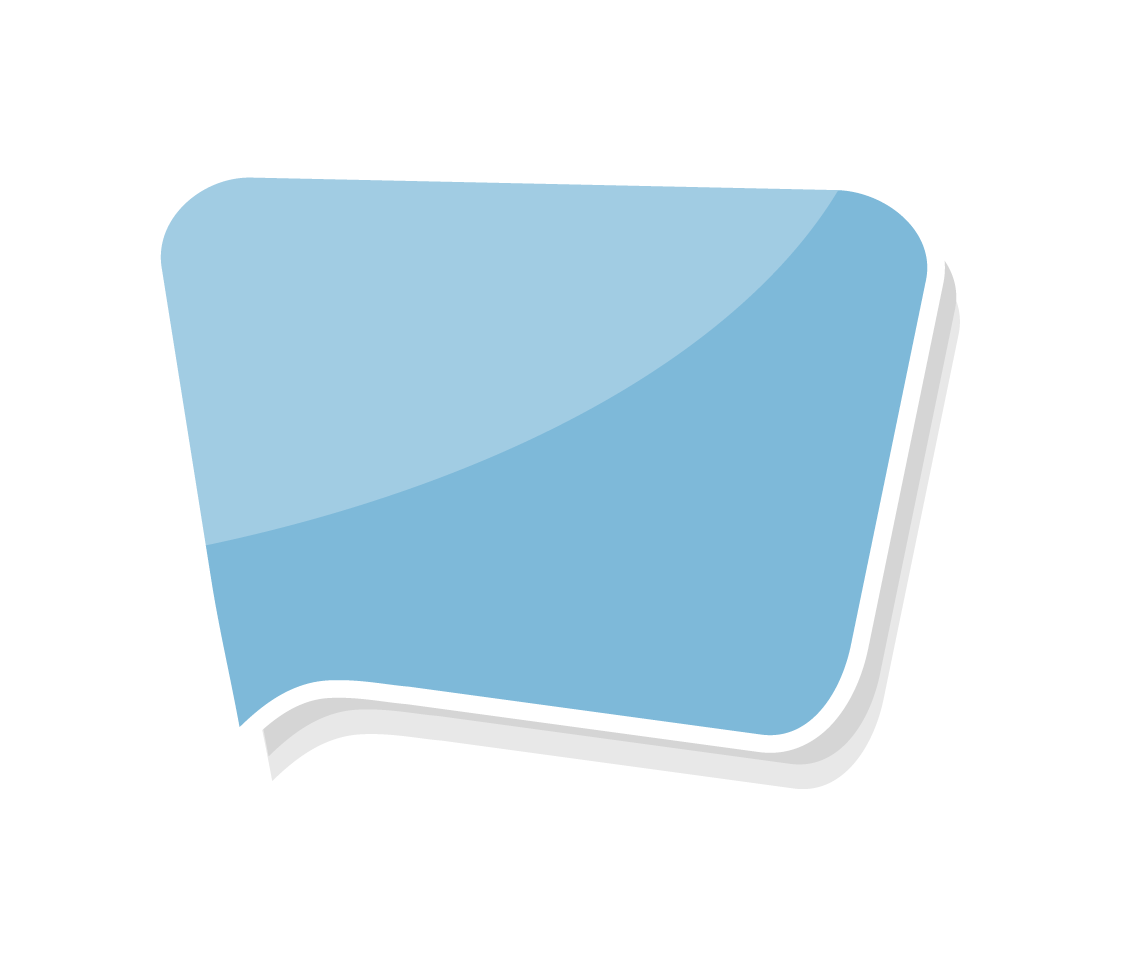 如何選擇理想中的檔案備份伺服器？
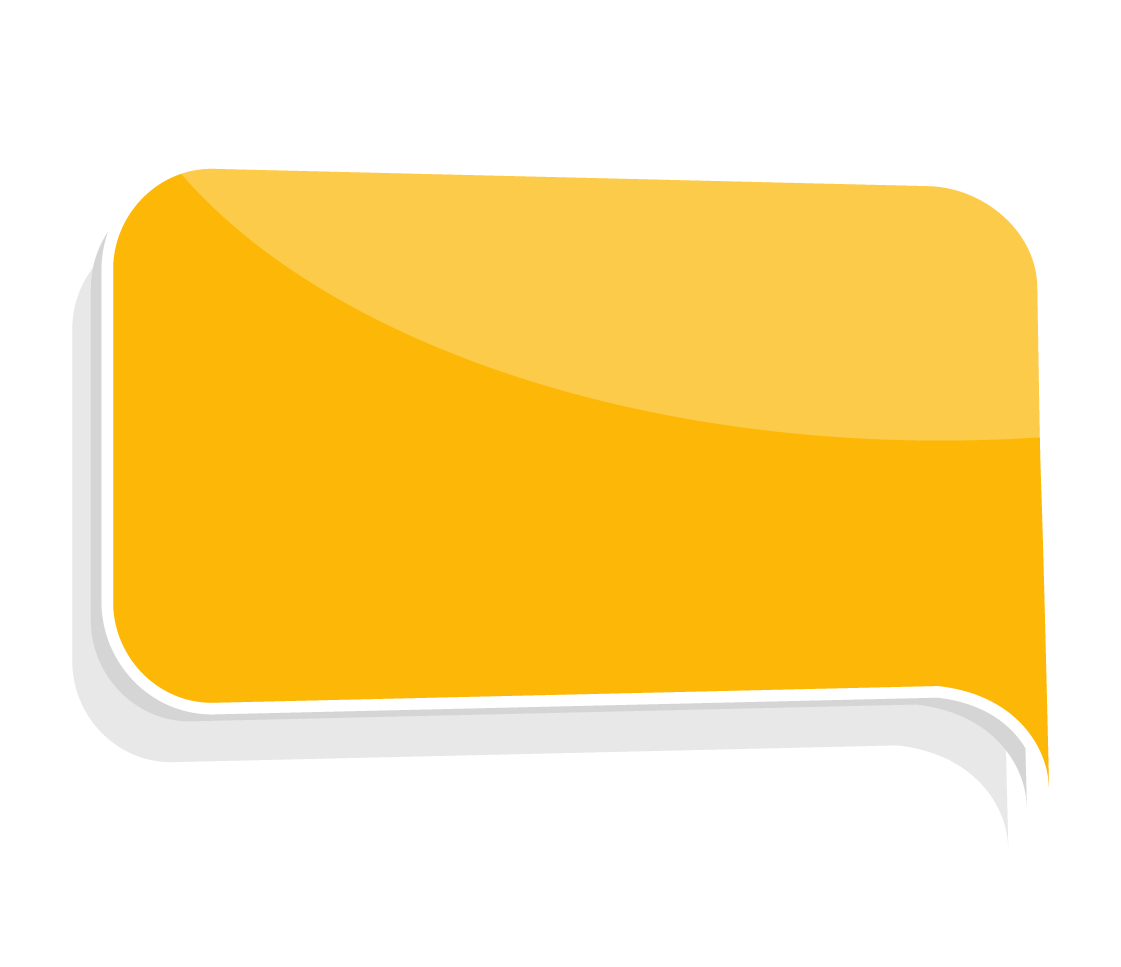 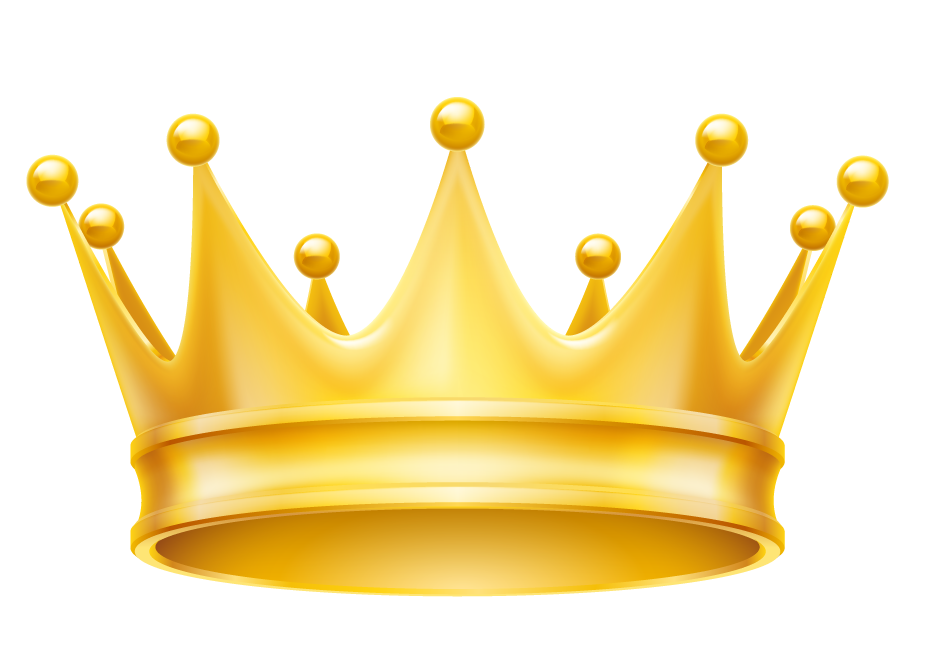 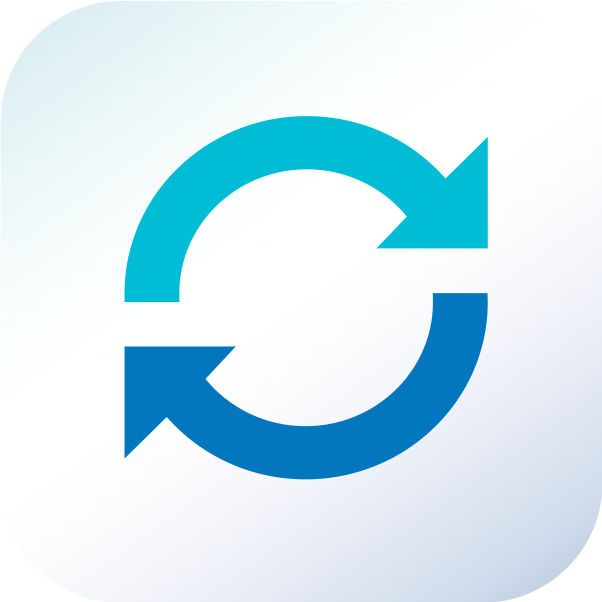 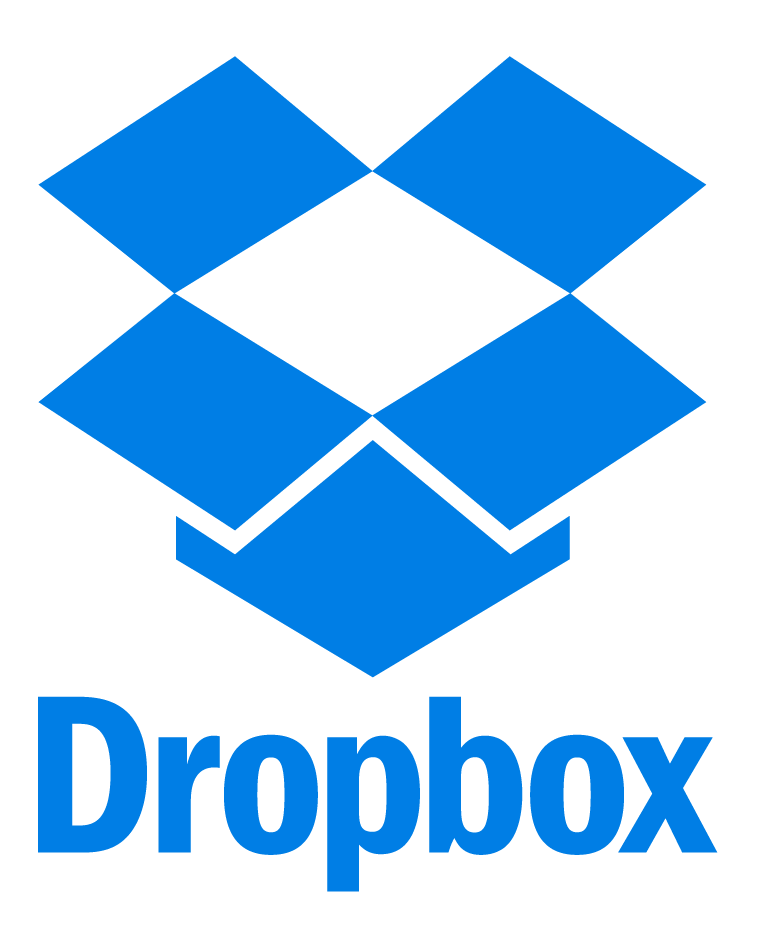 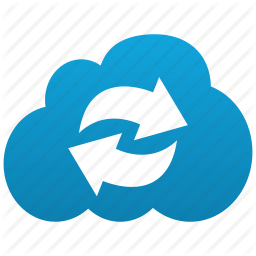 私有雲？
公有雲？有何不同？
QNAP Qsync 與其他同業
有何不同？
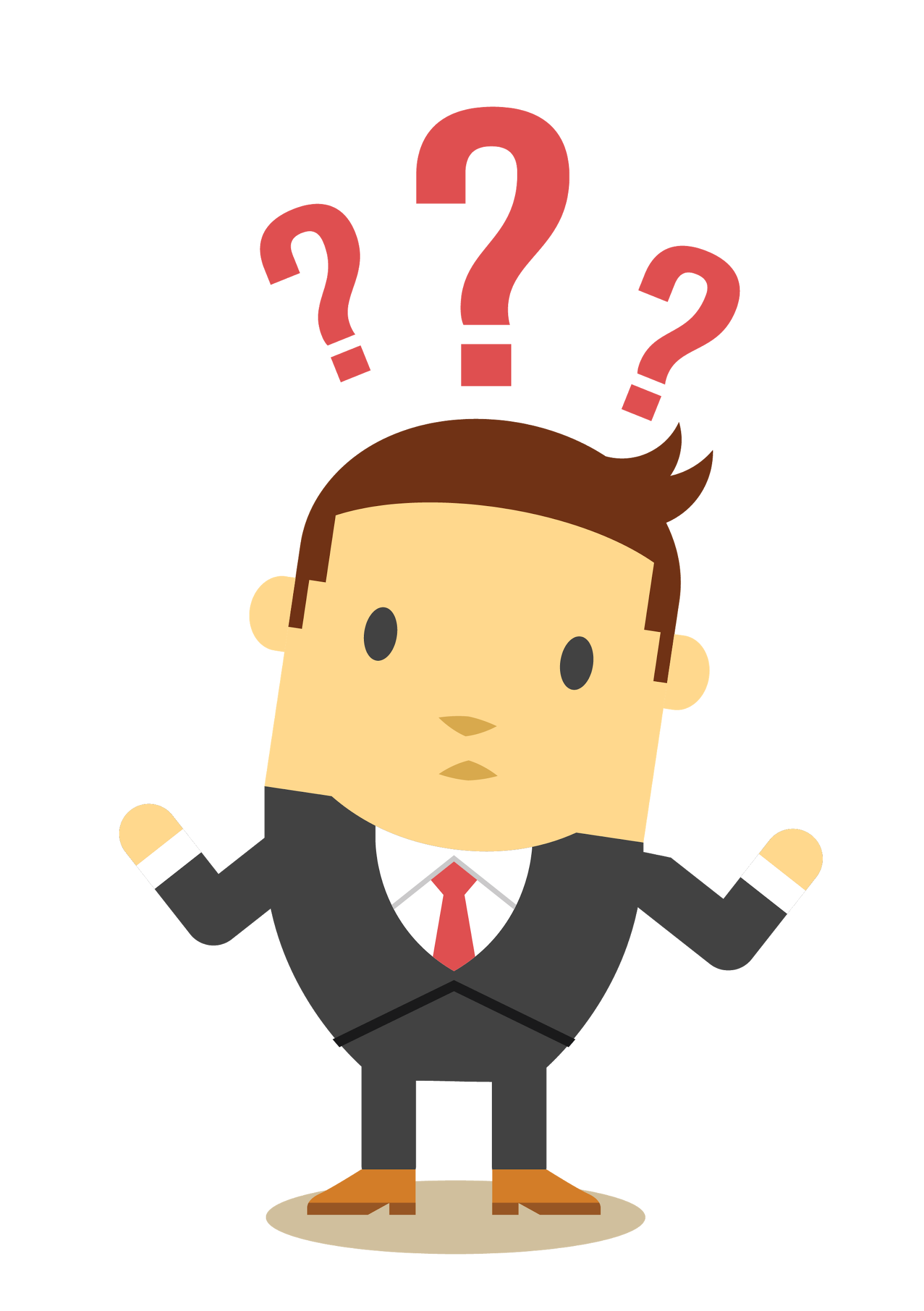 為什麼您該選擇私有雲建置方案?
安全性高

規劃預算容易

內網頻寬較高
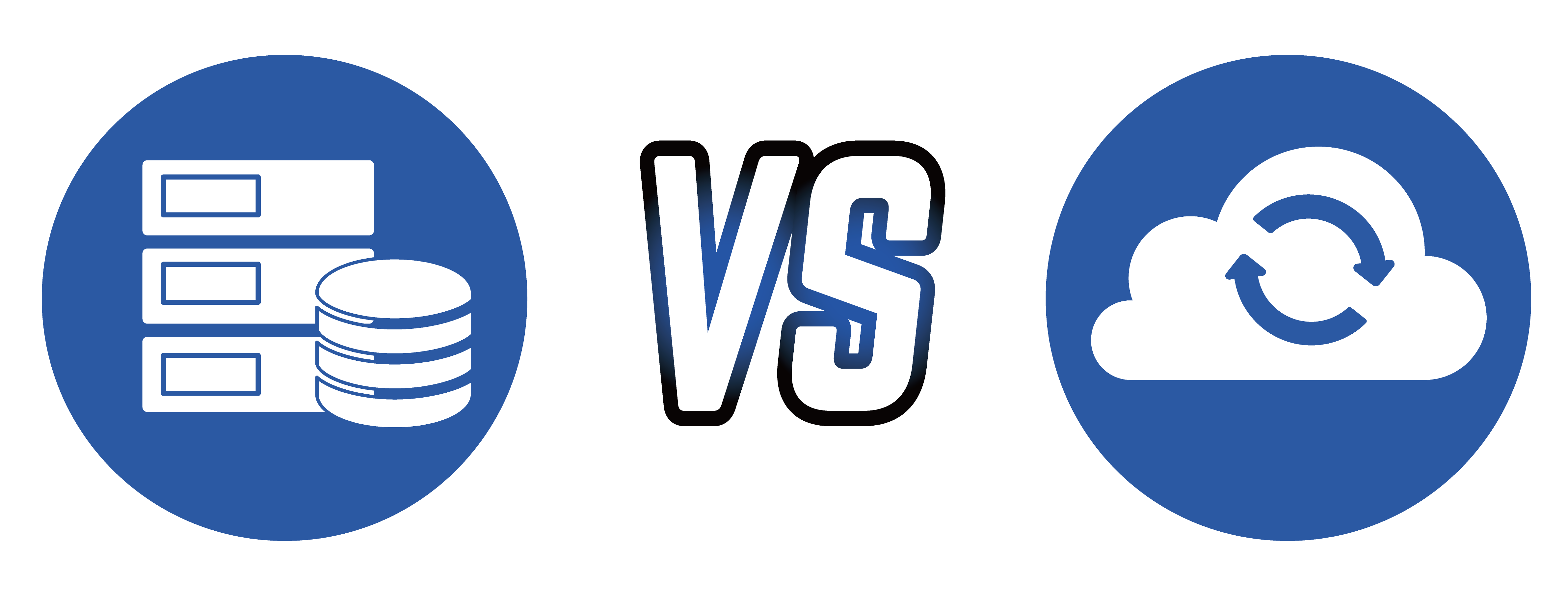 私有雲本地端
公有雲端
理想中的檔案伺服器
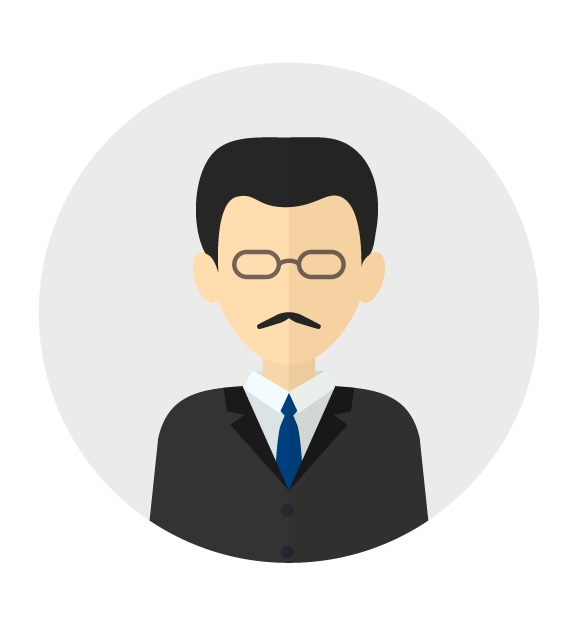 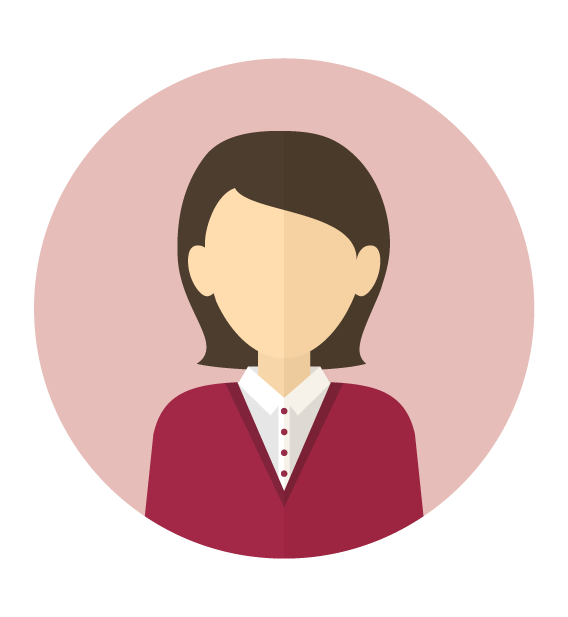 老闆想要的是
使用者想要的是
簡單易用，還能找回舊版更好
集中管理
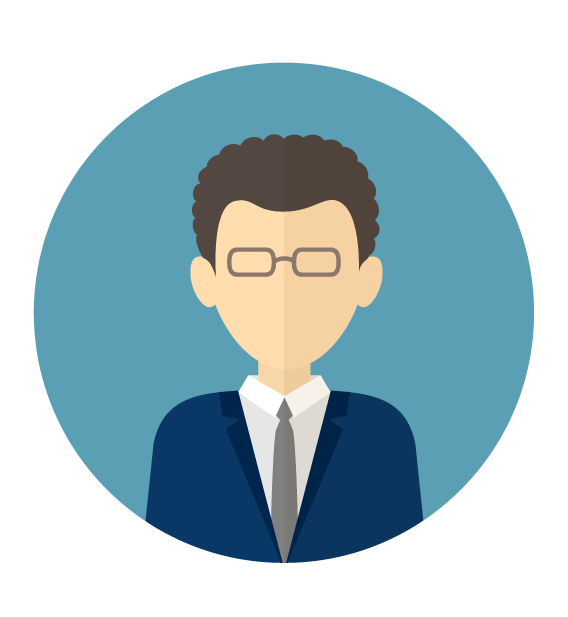 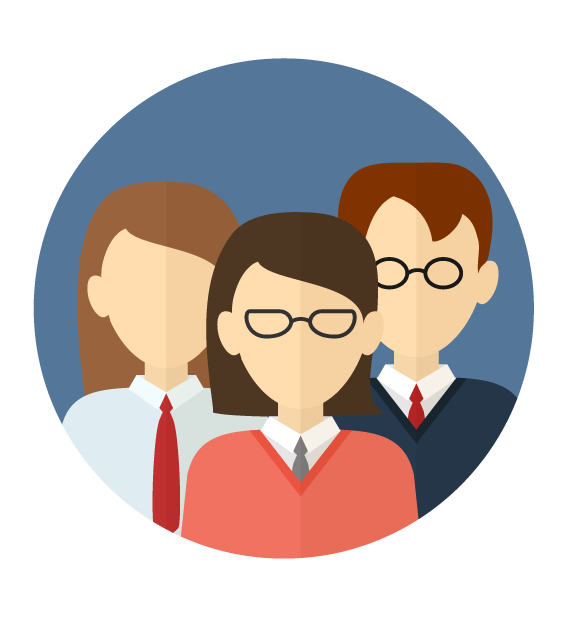 IT人員想要的是
工作團隊成員想要的是
輕鬆佈署
團隊協作、快速分享
市面上私有雲檔案同步產品比較
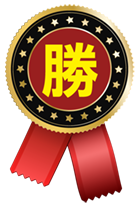 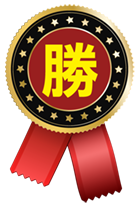 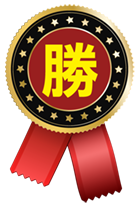 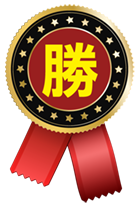 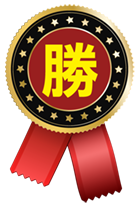 [Speaker Notes: 費用、私有雲
從Dropbox找我們，檔案數量多，因為費用高、安全性、網路頻寬的問題
用了同業的Cloud Station，到底用了我們的Qsync是比較好還是比較不好呢？ 針對用S牌的的用戶，有有比較
用了我們的經驗，，一一定會更好，因為我們是團隊集中式
然後show畫面，然後
很多用戶戶都用了cloud station， 今天轉到Qsync會不會漏氣啊啊？ 那你要拿出牛肉出來啊！
沒問題，我馬上秀給你看。 目前你這樣用，萬一你這樣用，那就沒有了… 很重要，那換成QNAP來做，就做得到，，要挑三個出來來

很多人覺得QNAP的產品不錯，，但他現現在在已使用Cloud staon上面，想要轉，但有疑問。 
放心，功能我們都有，而且還有更多的好功能
如果你想要要做這事，原來不行，QNAP現在可以

你是個專家，為了了讓用戶有有個了了解，還是請你全面性的的介紹一下Qsync。



市場的起因
想轉檯的有問題想問，要給他們信心來來用 (把批評他的放在最前面)]
業界最佳的檔案同步備份系統
QNAP Qsync
團隊集中式終端設備檔案同步備份系統
無需管理者介入，團隊可透過團體資料夾立即交換檔案
集中化儲存與管理機制，保障系統安全
支援PC、Mac、手機、平板…等多種裝置
不同裝置間的檔案透過Qsync同步、備份、分享及回復舊版本，管理人員還能中央控管
QNAP Qsync 應用程式家族
電腦用戶端
NAS端
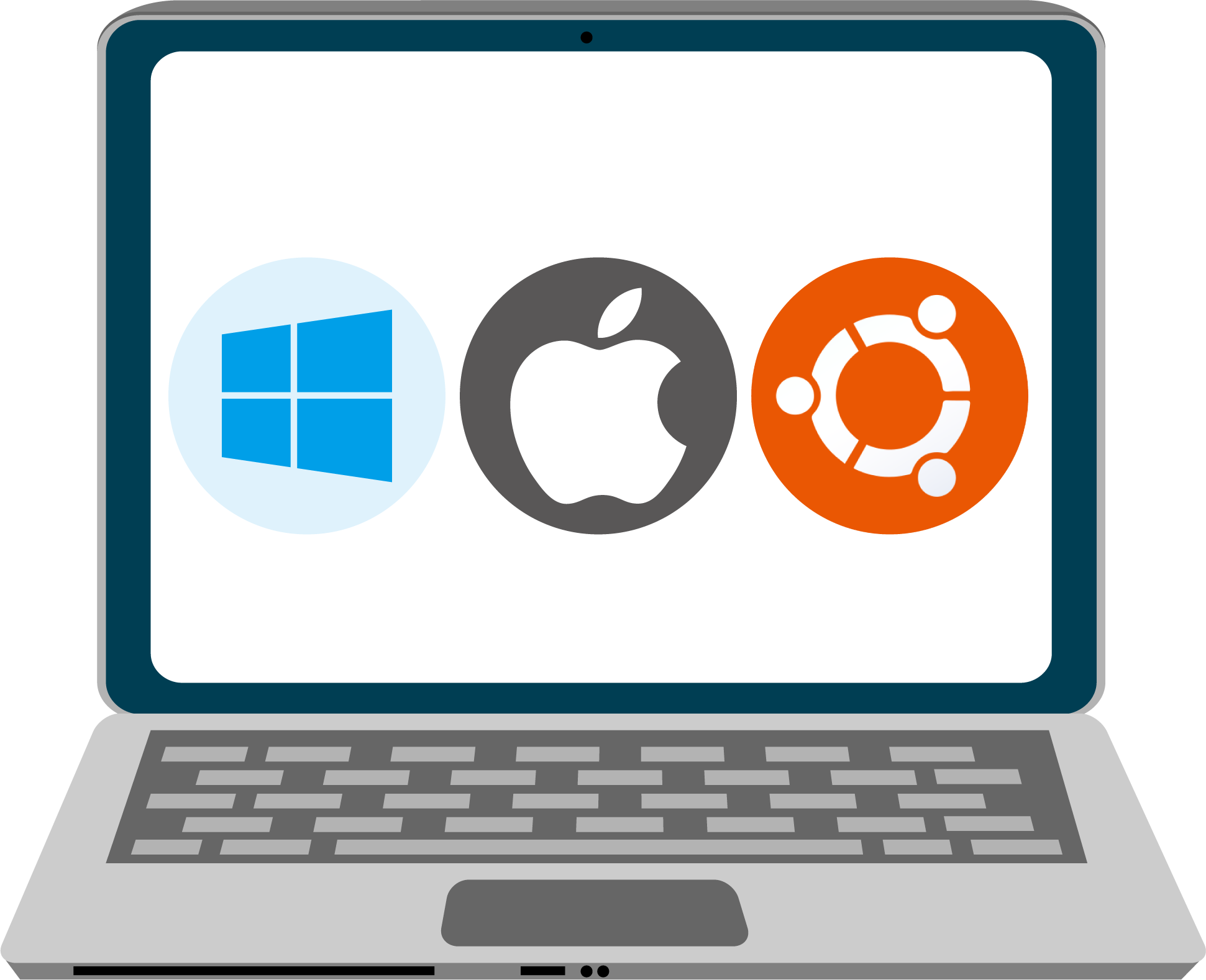 應用程式Qsync
應用管理程式 
Qsync Central
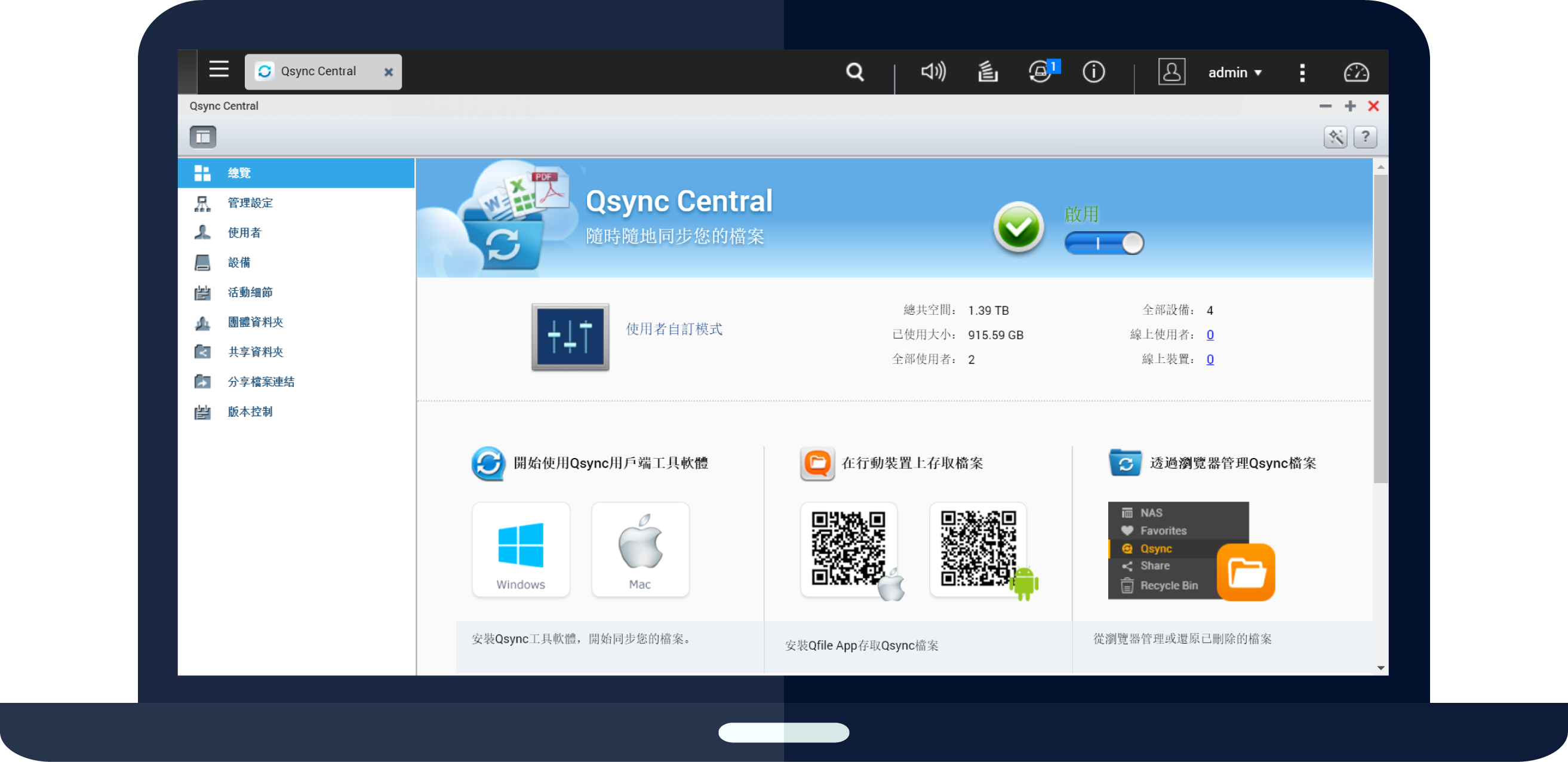 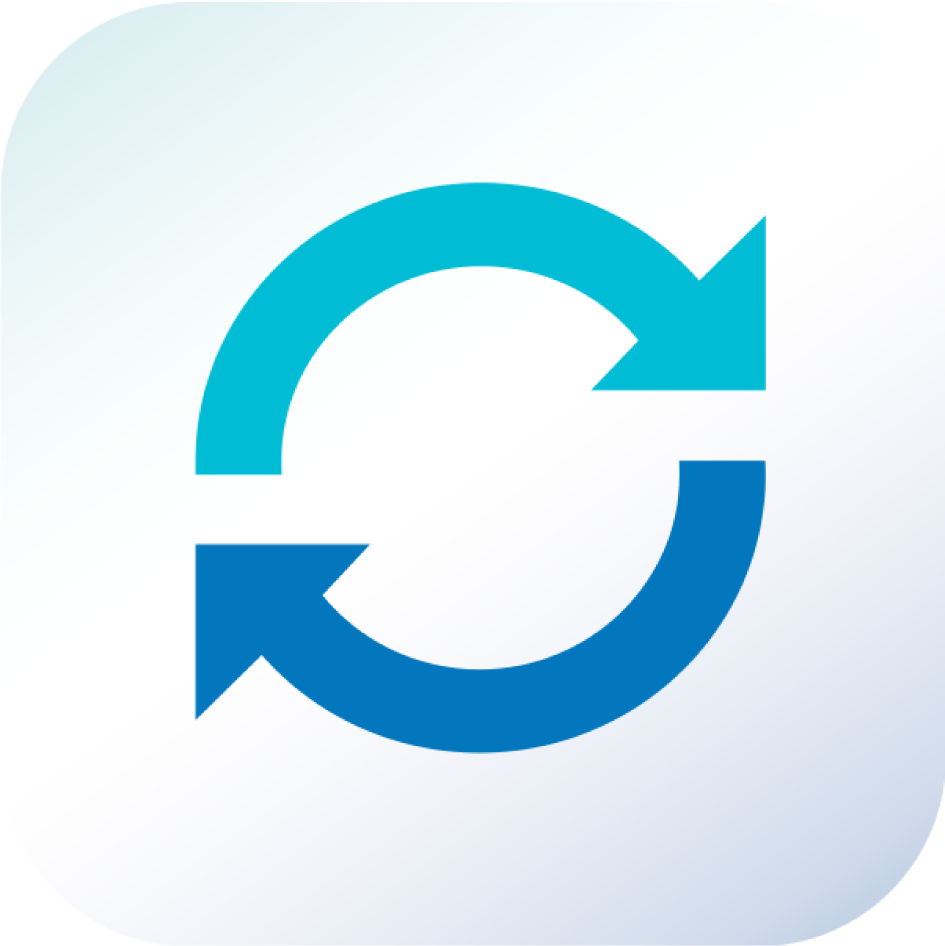 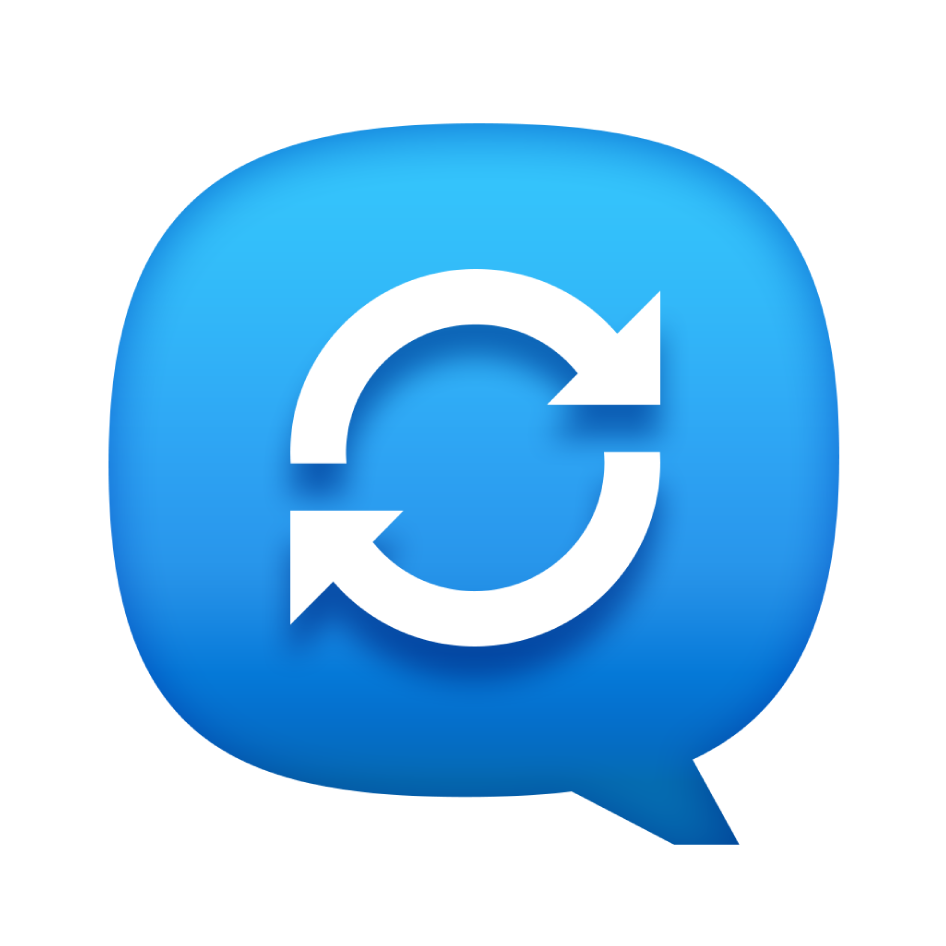 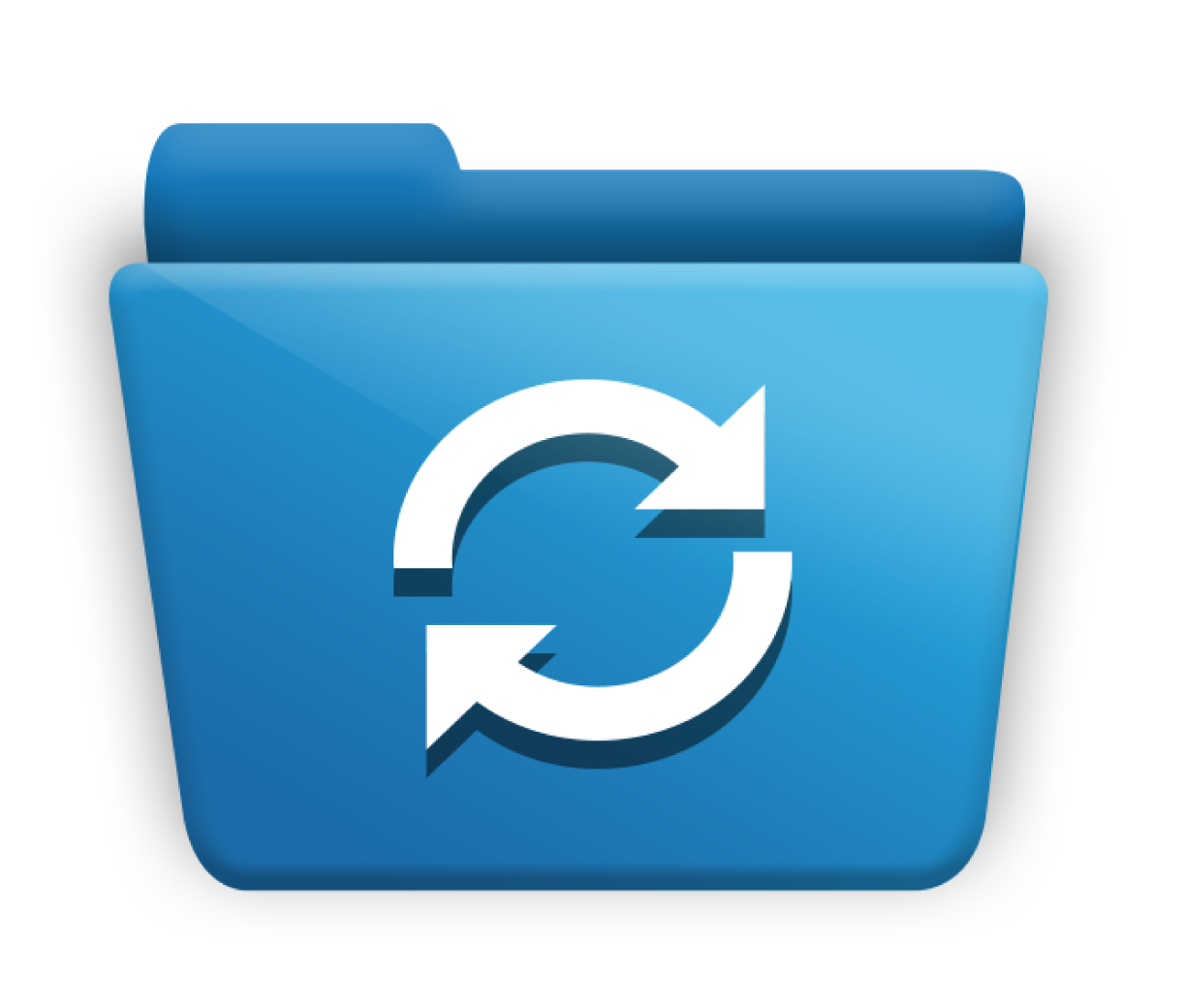 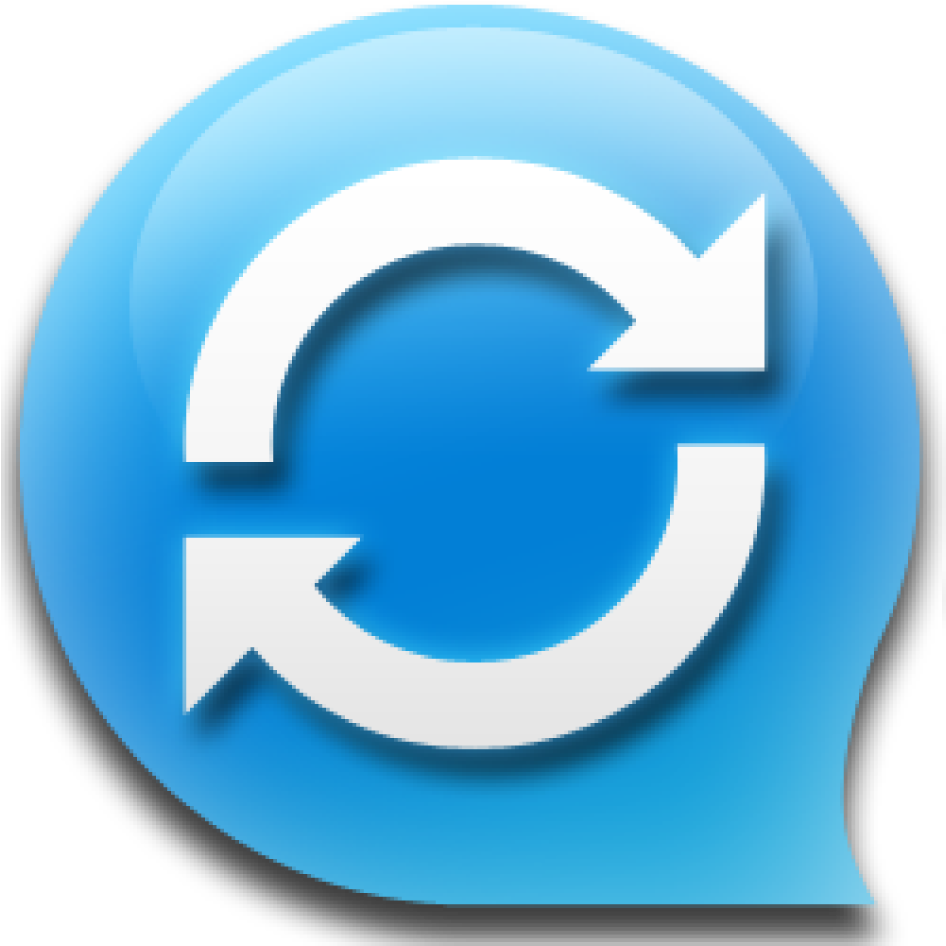 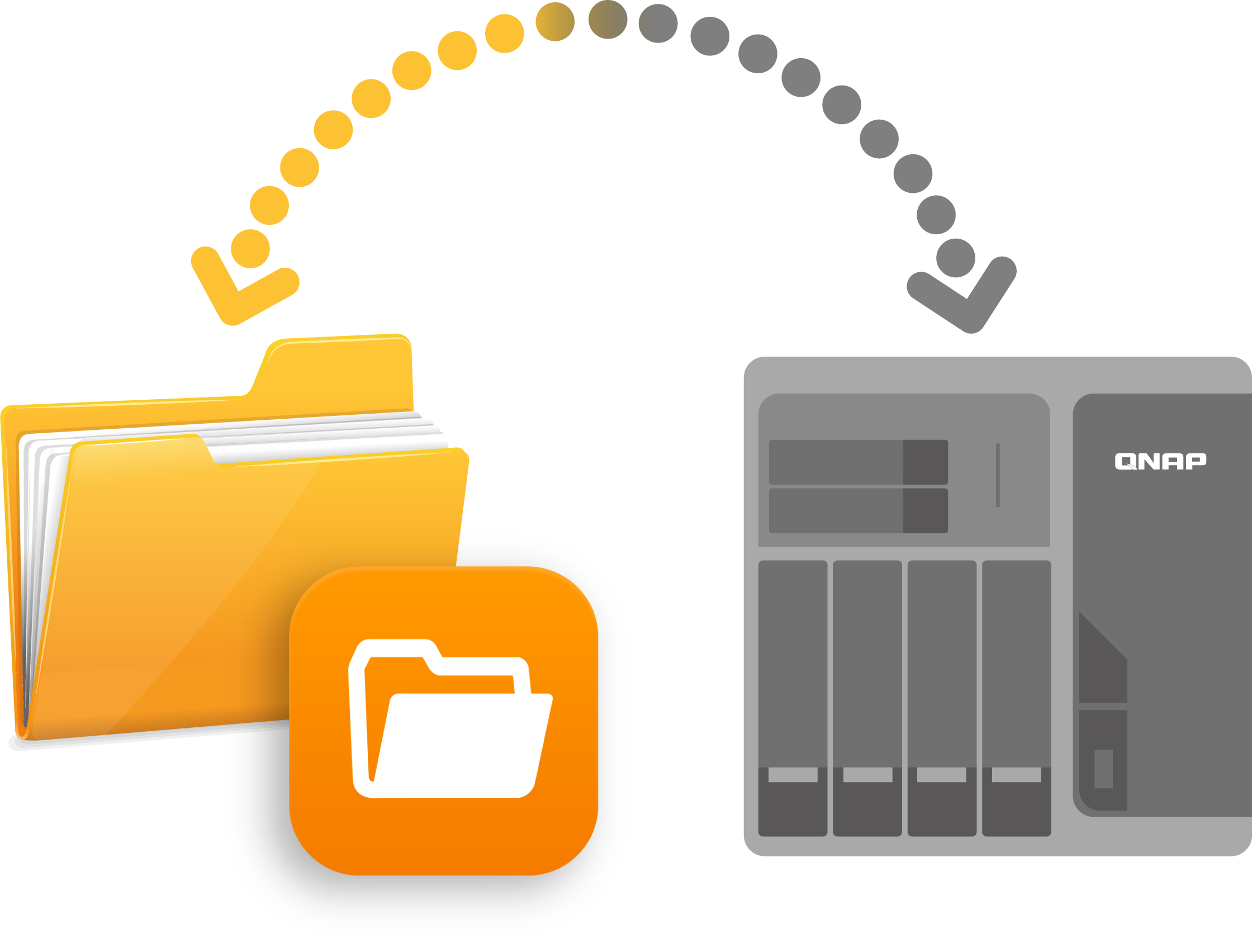 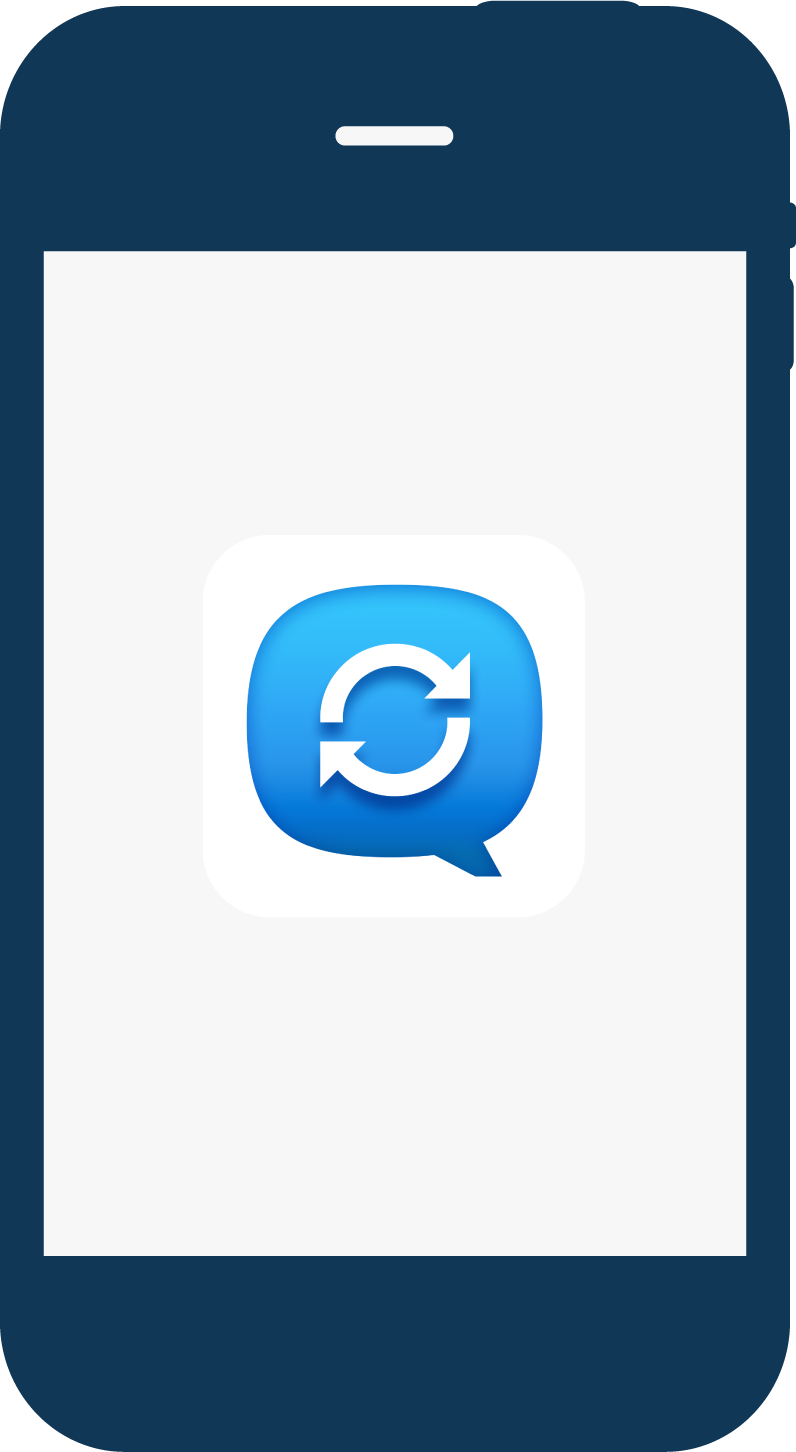 NAS端
行動裝置端
同步檔案管理
工具File Station
應用Qsync App
[Speaker Notes: 電腦用戶端程式Qsync]
中央控管．輕鬆佈署
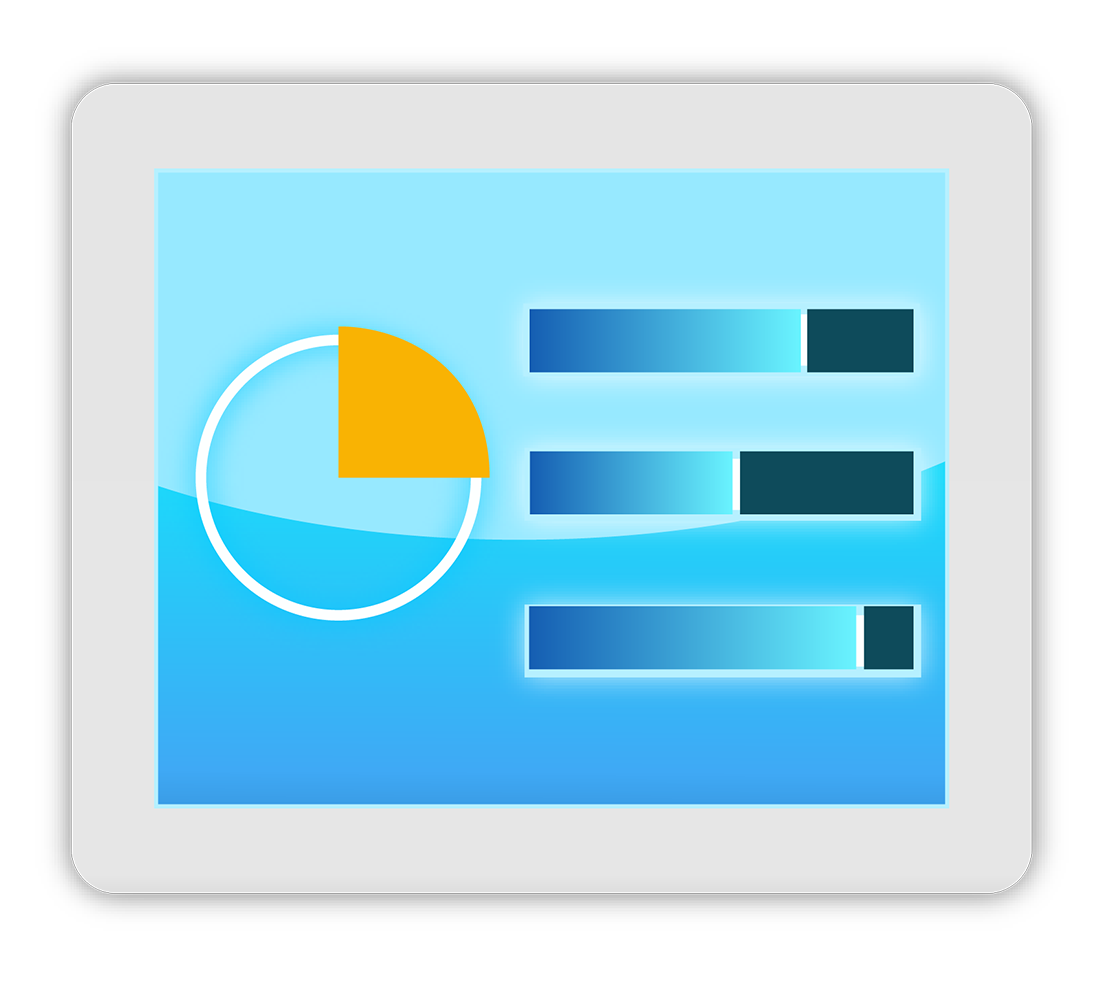 無需逐台設定，彈性化配置開放給用戶自行設置的權限
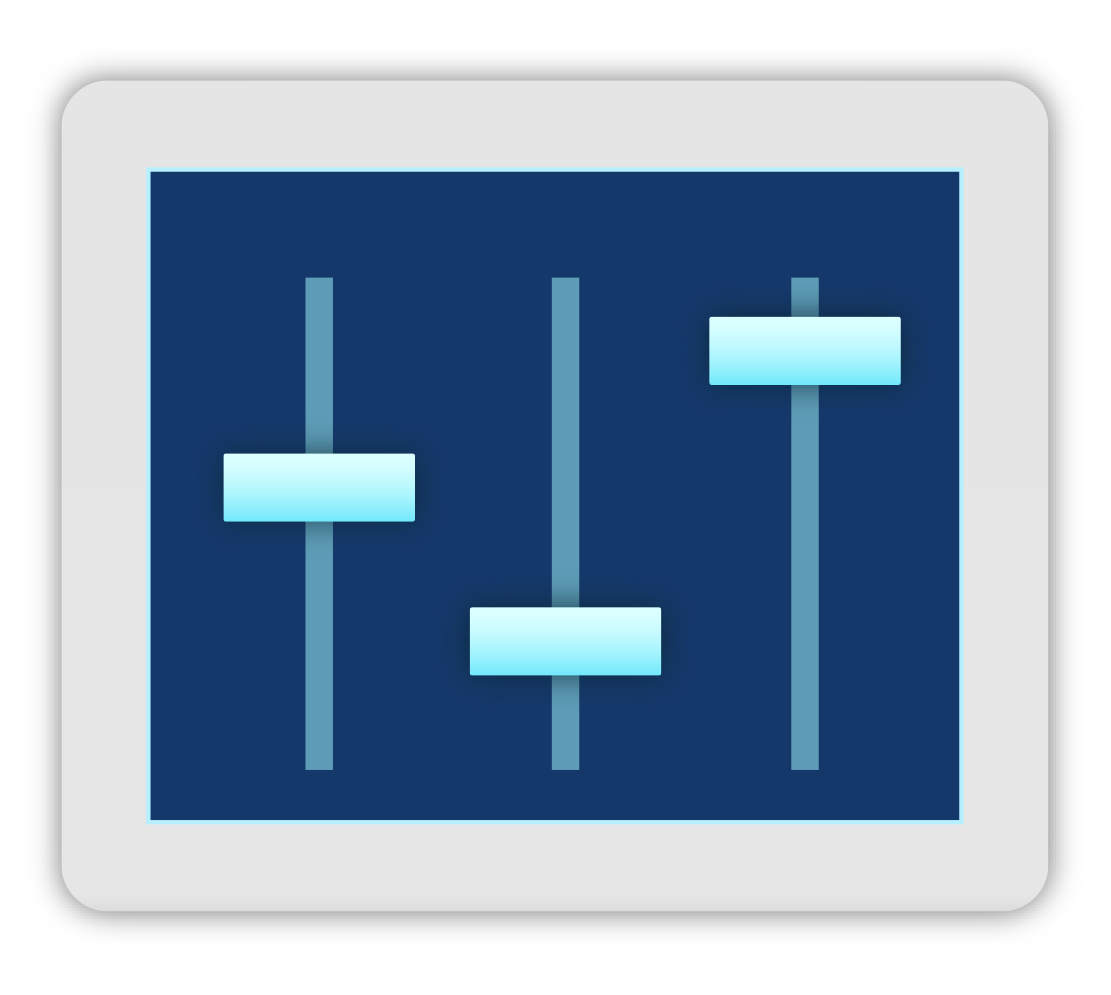 使用者
自訂模式
同步配置
衝突準則
篩選器配置
郵件伺服器配置
[Speaker Notes: ．公司員工並不一定每個人都具有足夠IT背景．若人數大於50人，IT若一個一個進行掛載會花去大部分時間．需要人人都會的工具將檔案上傳至NAS．可以管理員工上傳檔案類型及其他行為
．管理者要為個別設備進行不同設定，可至設備/編輯Qsync應用程式的設定 中設定 (僅PC, Mac能設定)]
實機操作
QNAP Qsync集中式管理架構
同業 Cloud Station單一管理架構
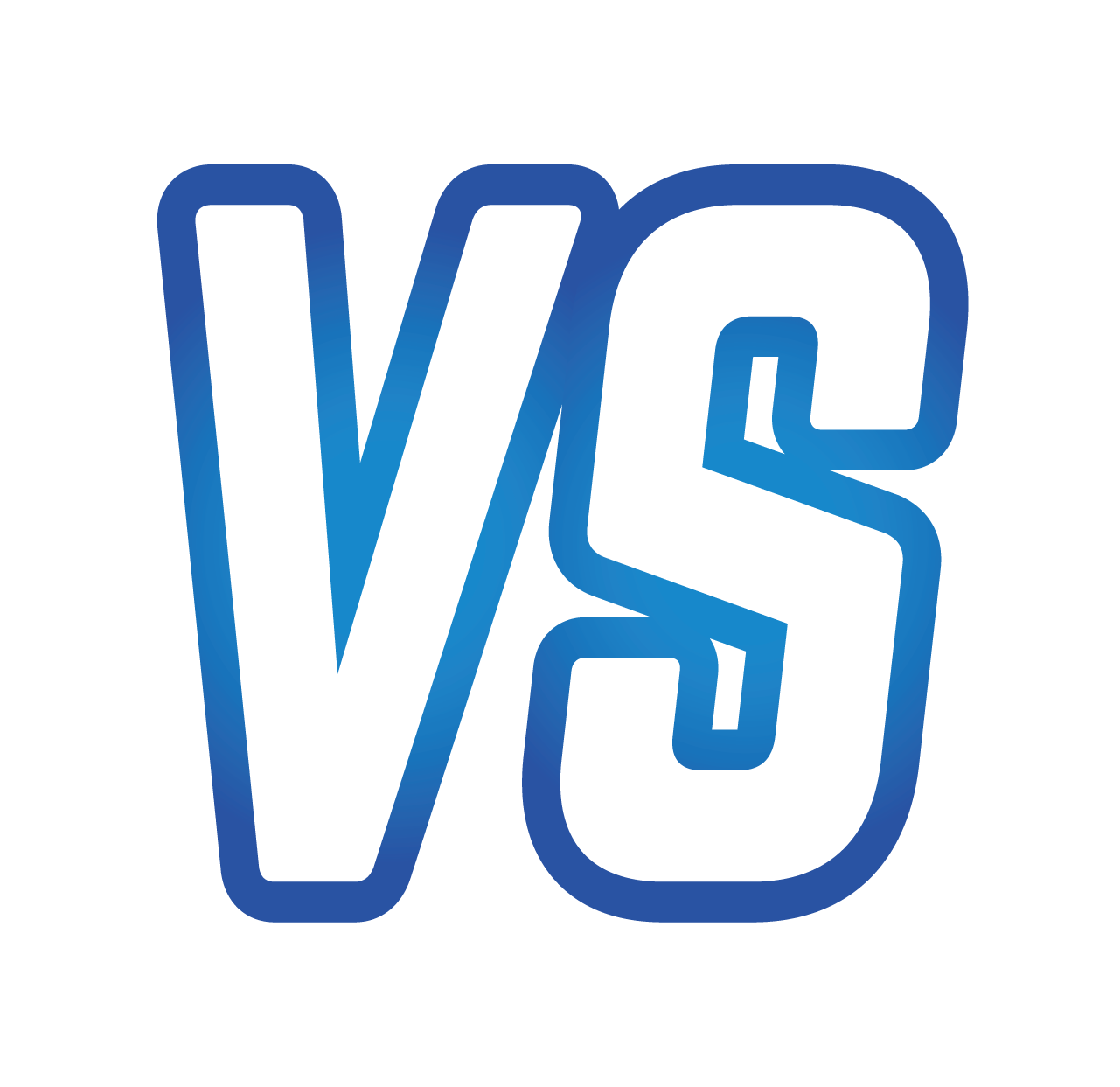 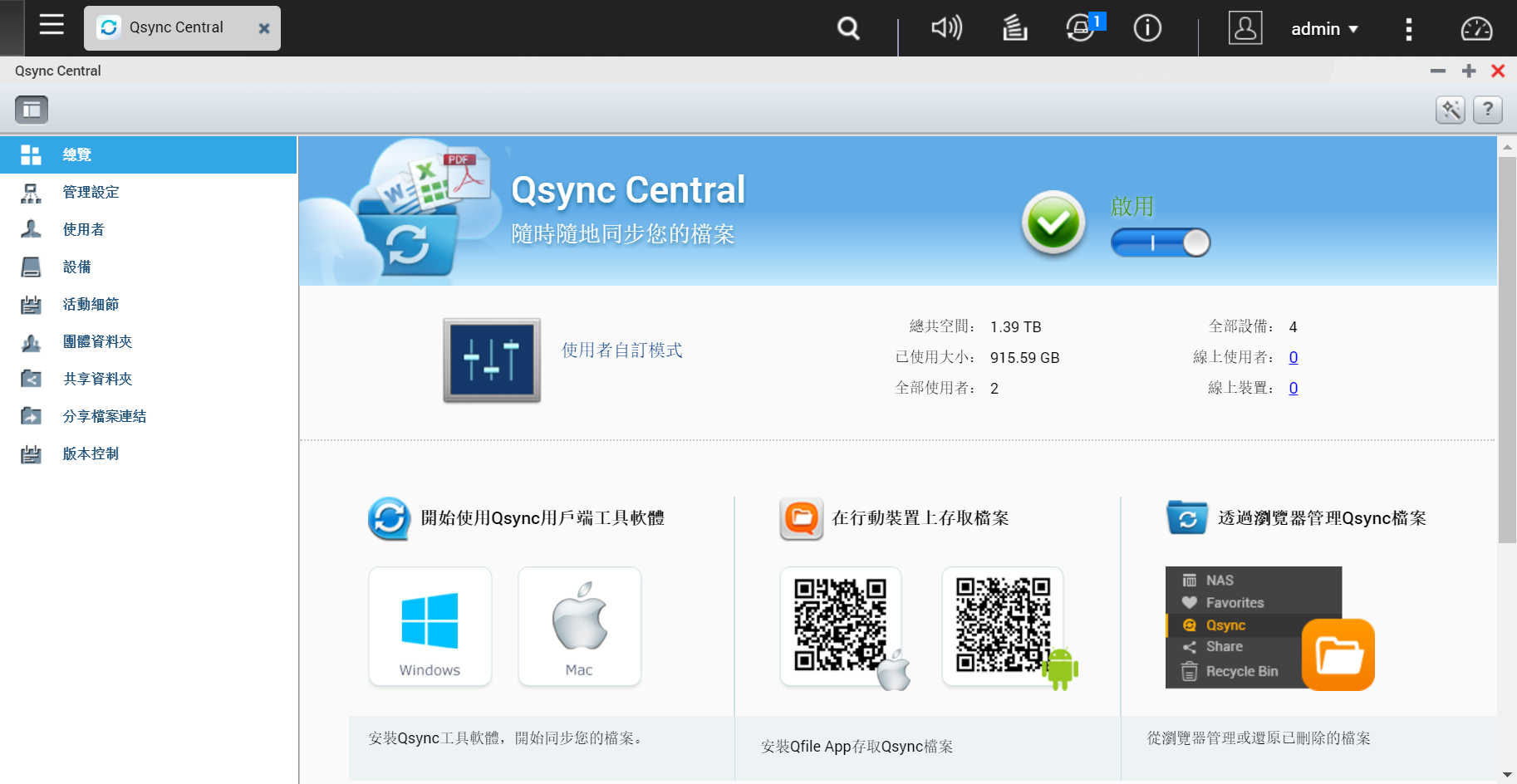 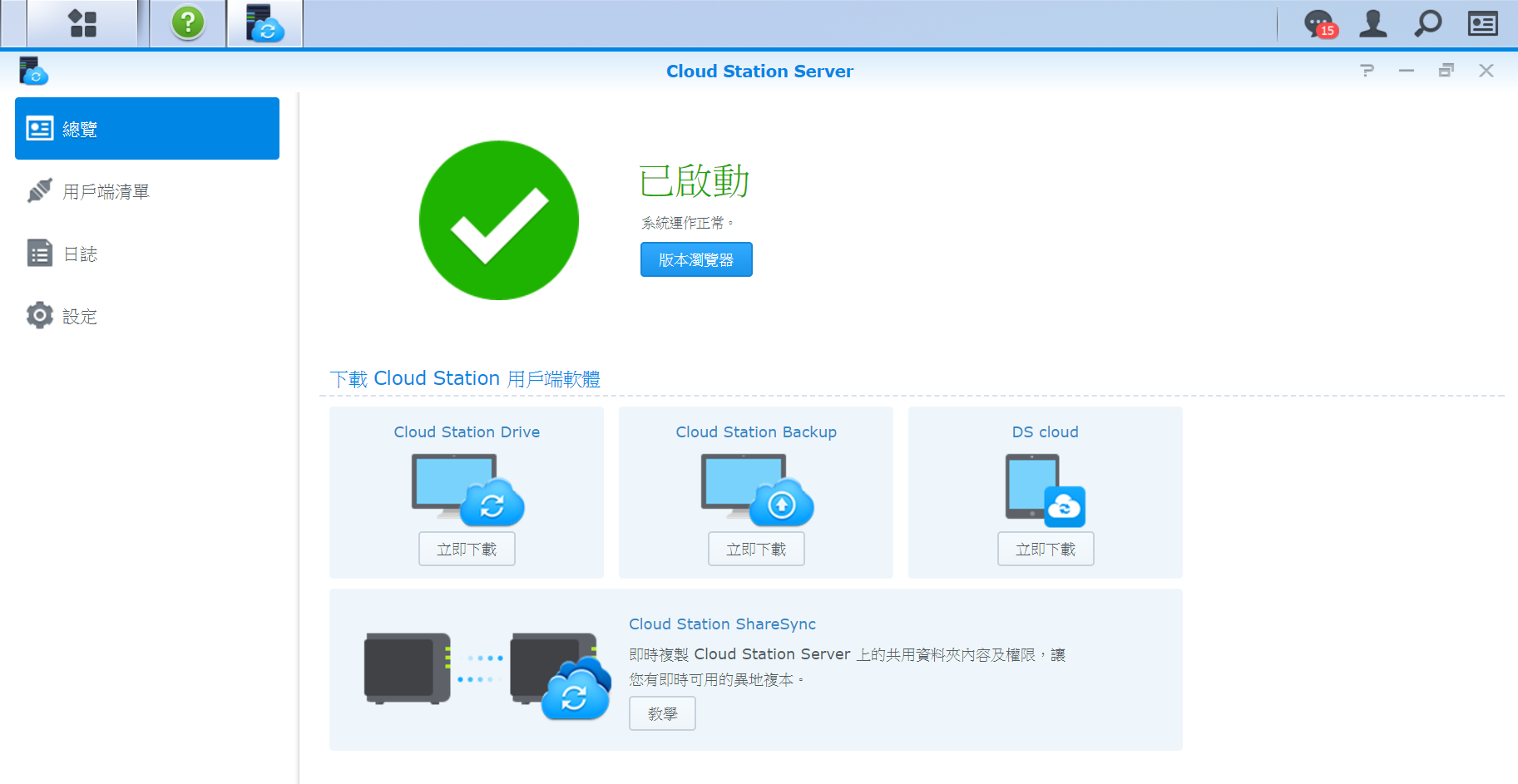 跟本機操作一樣．簡單易用
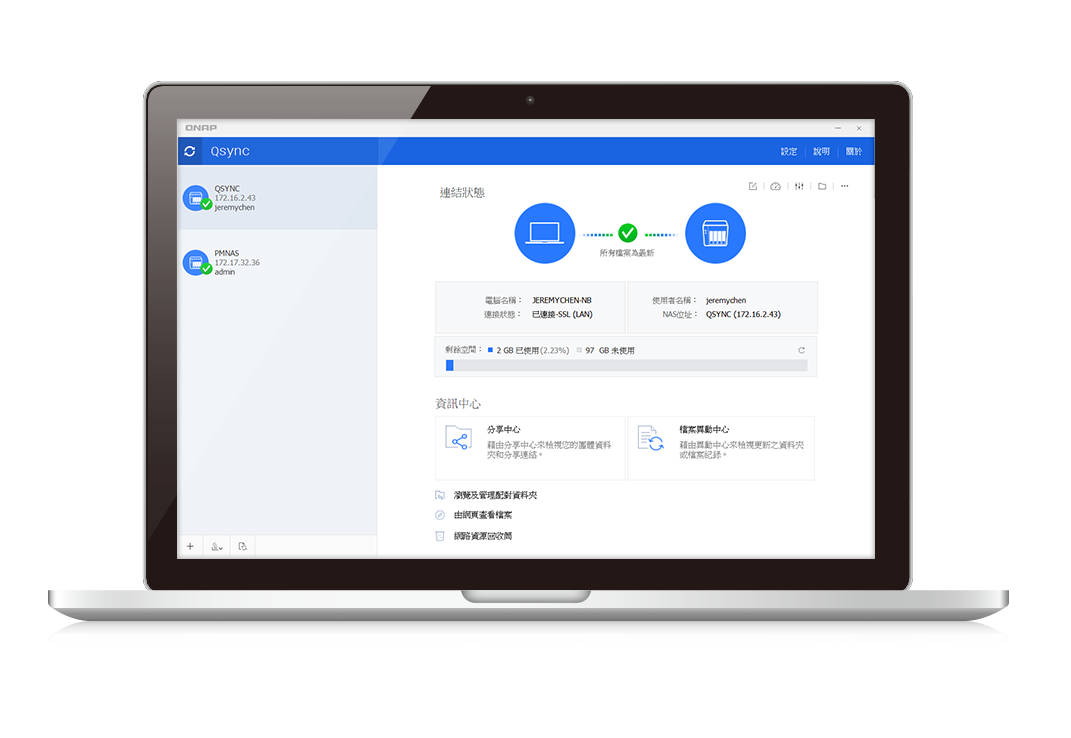 使用者最熟悉的使用方式
檔案拖拉完成同步
Qsync同步目錄及文件就在電腦的檔案總管中
[Speaker Notes: ．只要將檔案拖拉到桌面上的資料夾，立即上傳至NAS．NAS若有新的檔案，也會同步至電腦桌面上一份]
團隊合作、提升效率
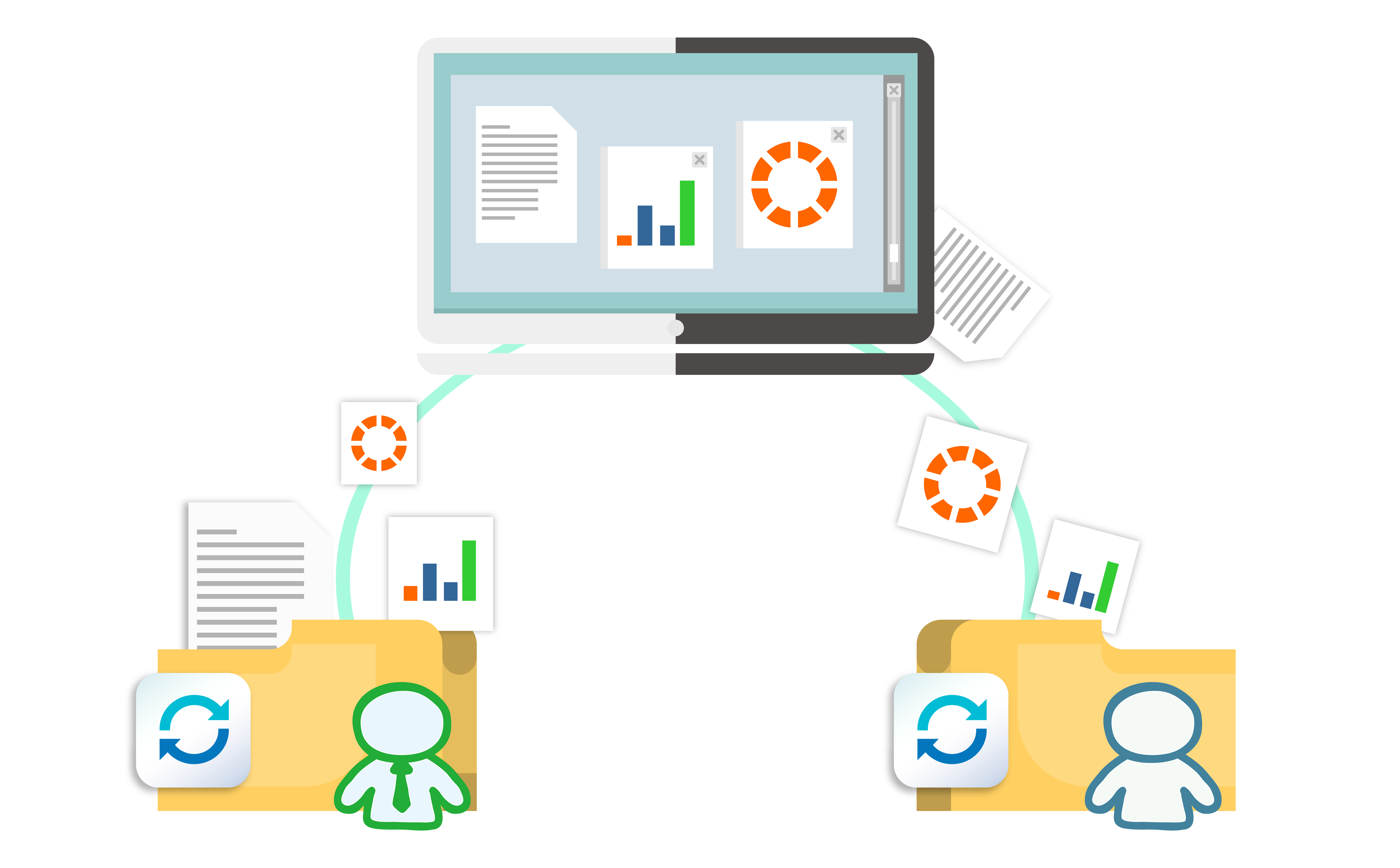 使用者可自行建立團體資料夾
跨部門團隊協作
客戶與廠商檔案同步共享
無需麻煩管理者，增加協作效率及降低管理上的難度
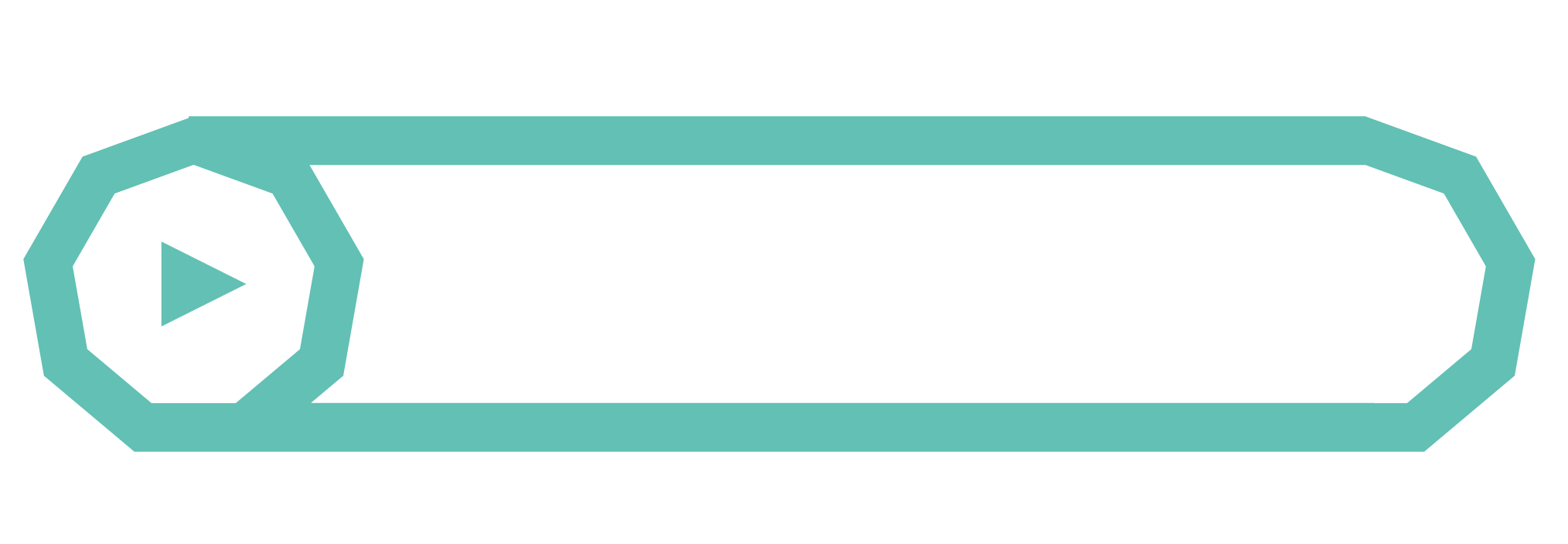 [Speaker Notes: ．同步共享資料夾-由管理者建立, 建立團體資料夾-一般使用者可以自行建立
．使用同步共享資料夾的時機?
    由NAS系統管理者建立    部門間溝通協作的最佳方式    根據權限來判斷資料是否可以讀寫Qsync 資料夾才可建立團體資料夾，其他同步資料夾無法建立。

國內自動化公司-透過團體資料夾與國外客戶進行溝通協作國外能源客戶-透過Shared Folder來同步員工檔案及eml檔]
實機操作
QNAP Qsync團體資料夾
同業 Cloud Station無團體資料夾
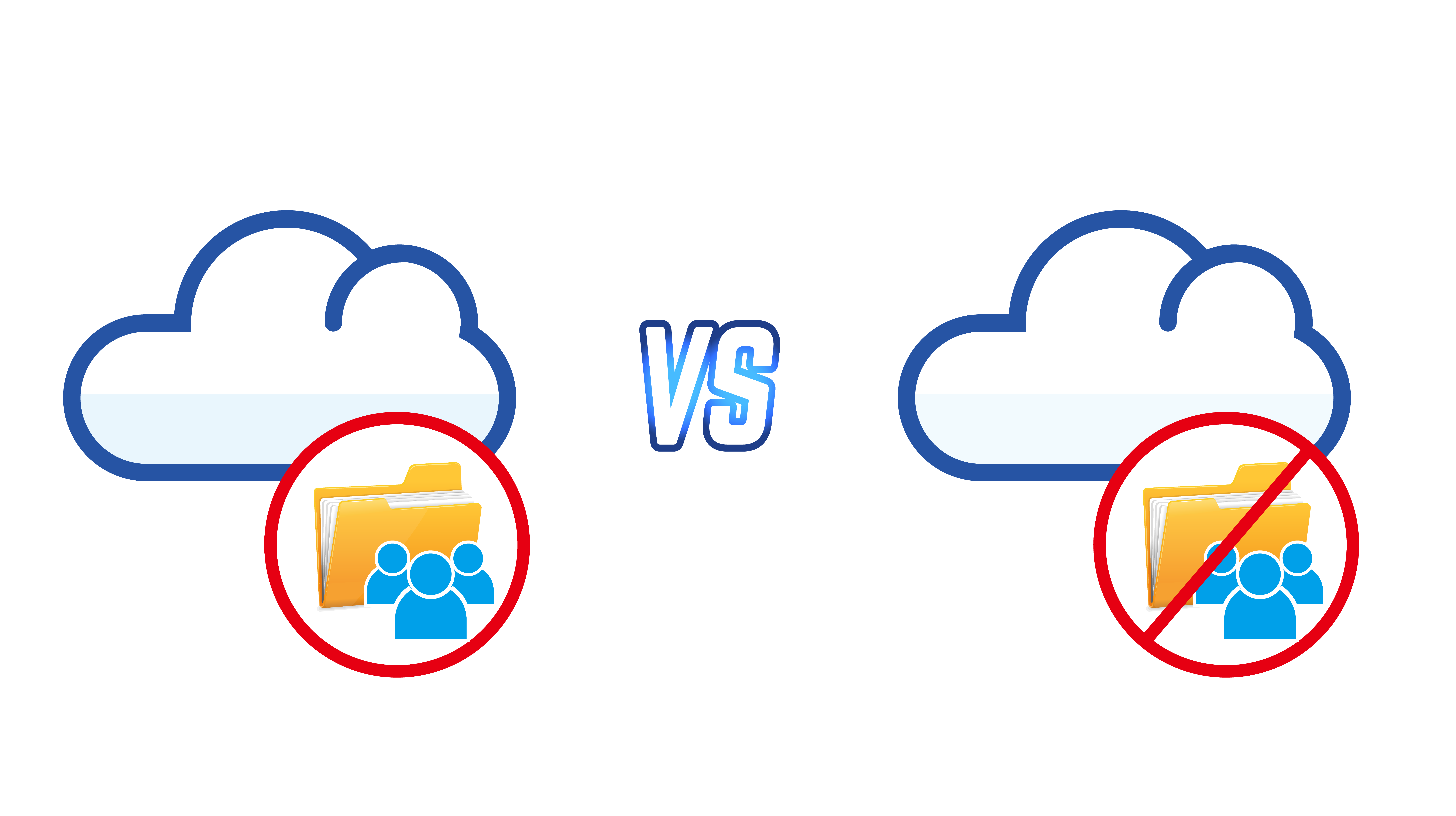 分享連結、方便迅速
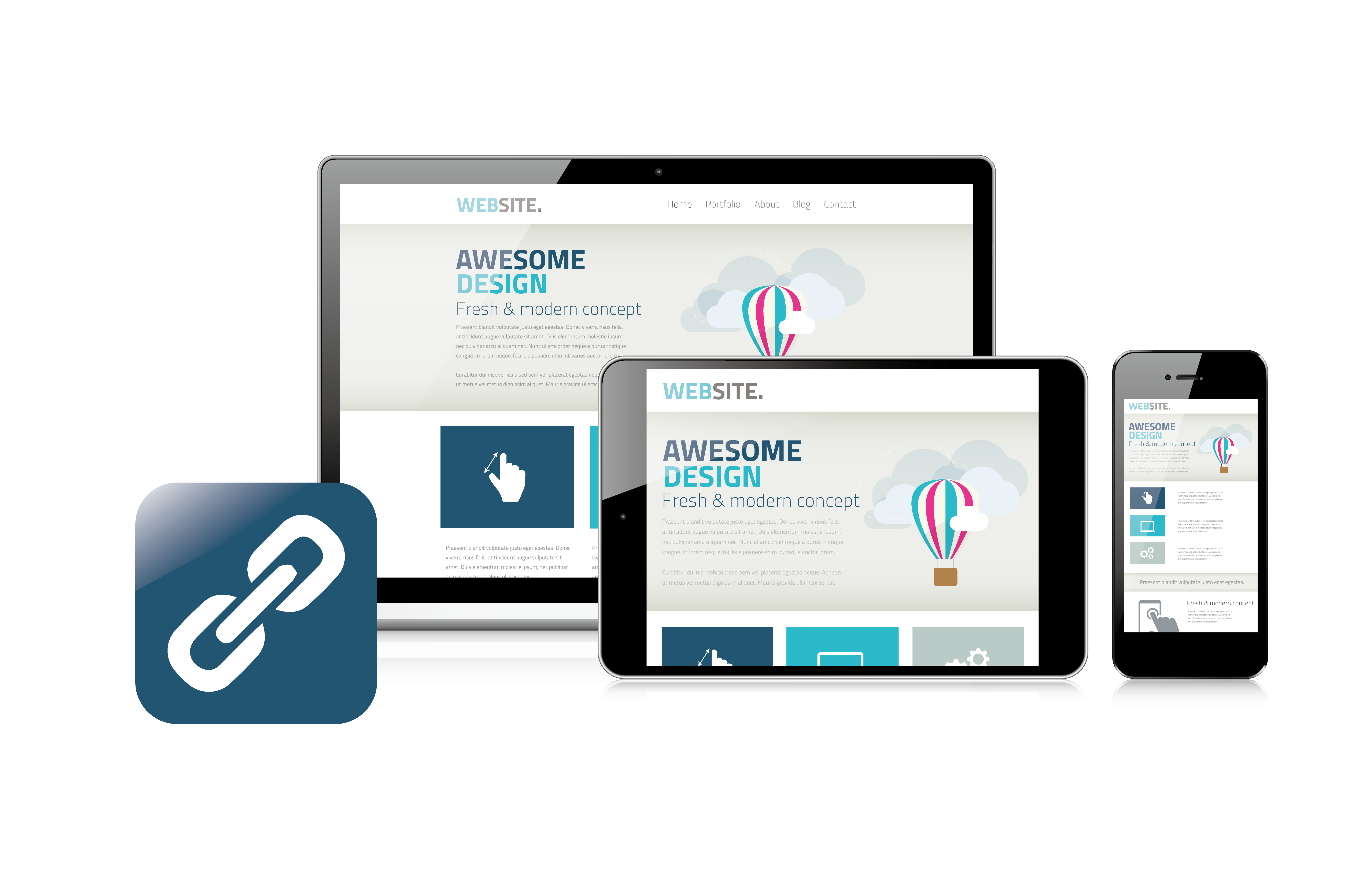 快速建立檔案或目錄的分享連結
電腦、手機、平板都支援
NAS支援版本：4.3.3
手機Android 版本1.1.1
手機iOS版本：2018 Q1 Beta版本
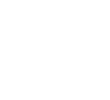 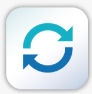 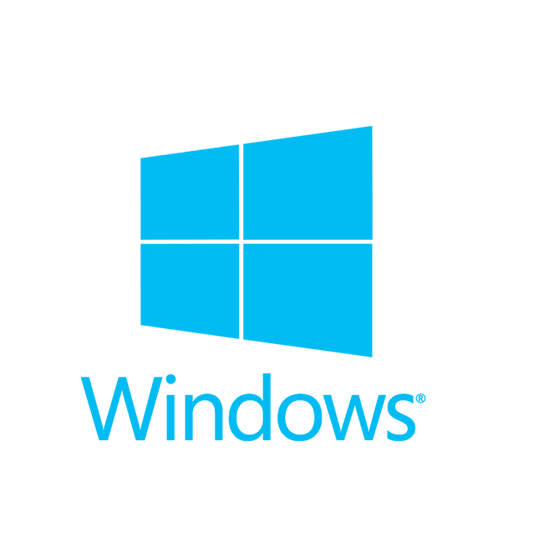 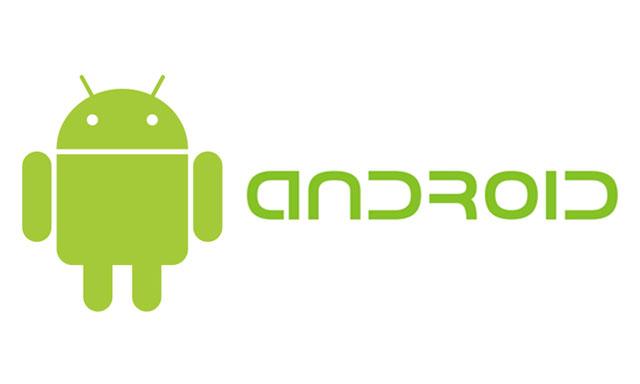 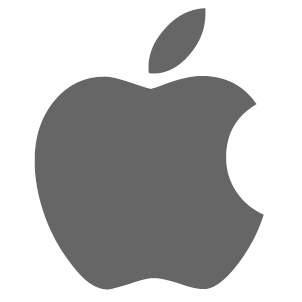 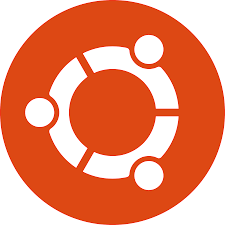 [Speaker Notes: 影音媒體產業-提供資料夾讓其他廠商上傳影片後製公司-提供連結讓影音媒體下載後製好的影片．Linux版本即將推出。iOS版本？]
實機操作
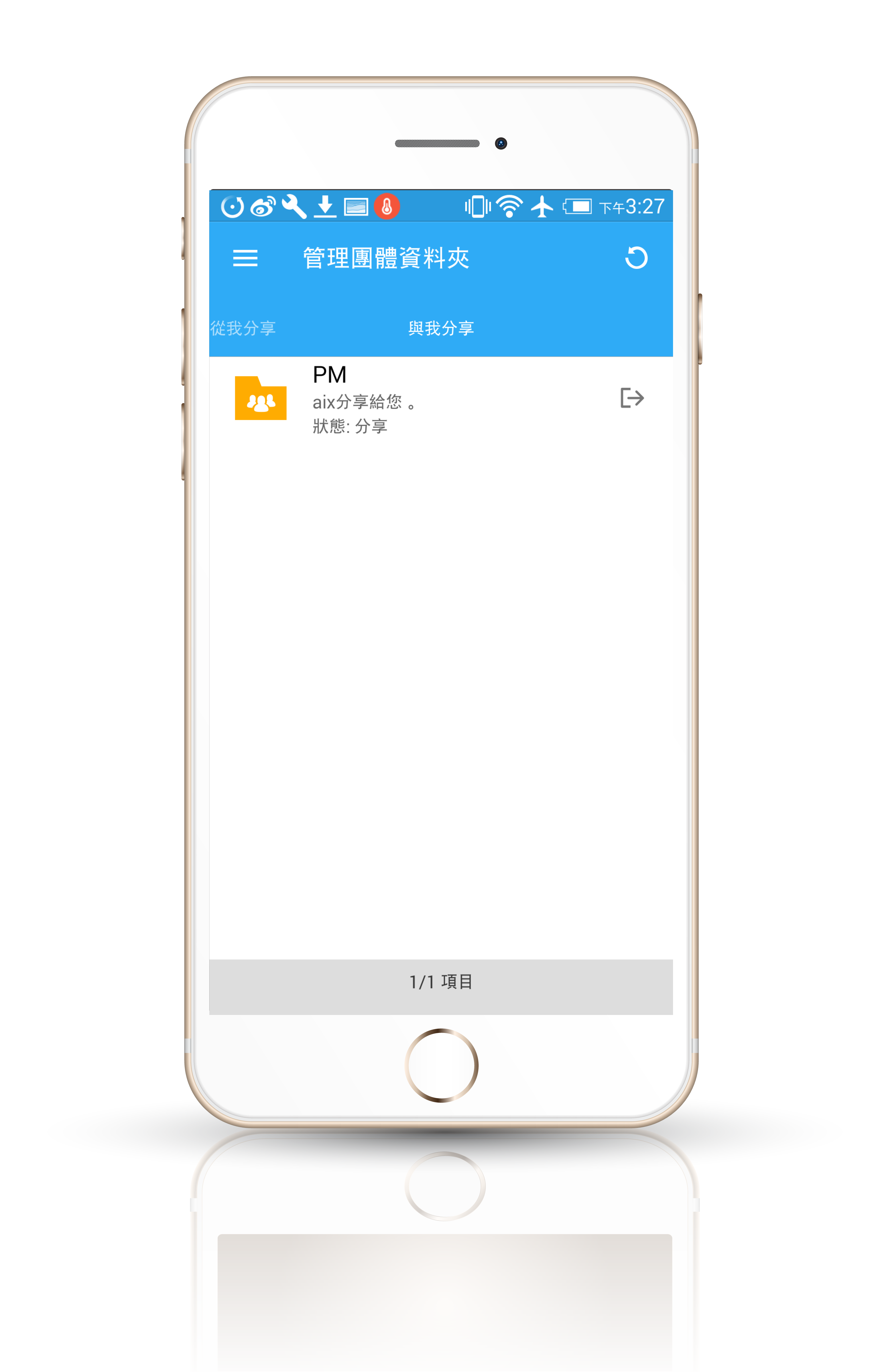 手機應用及建立分享下載連結
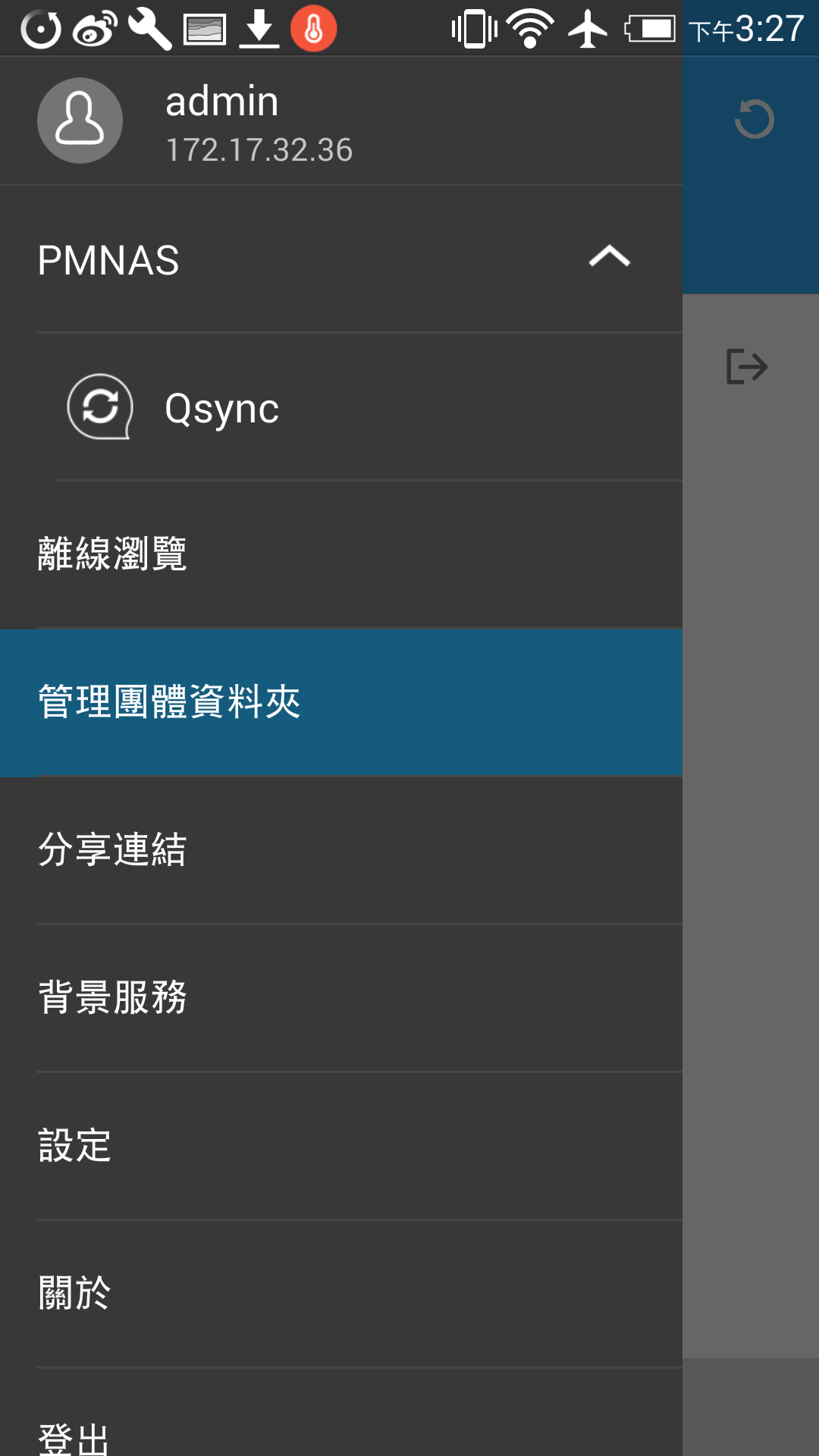 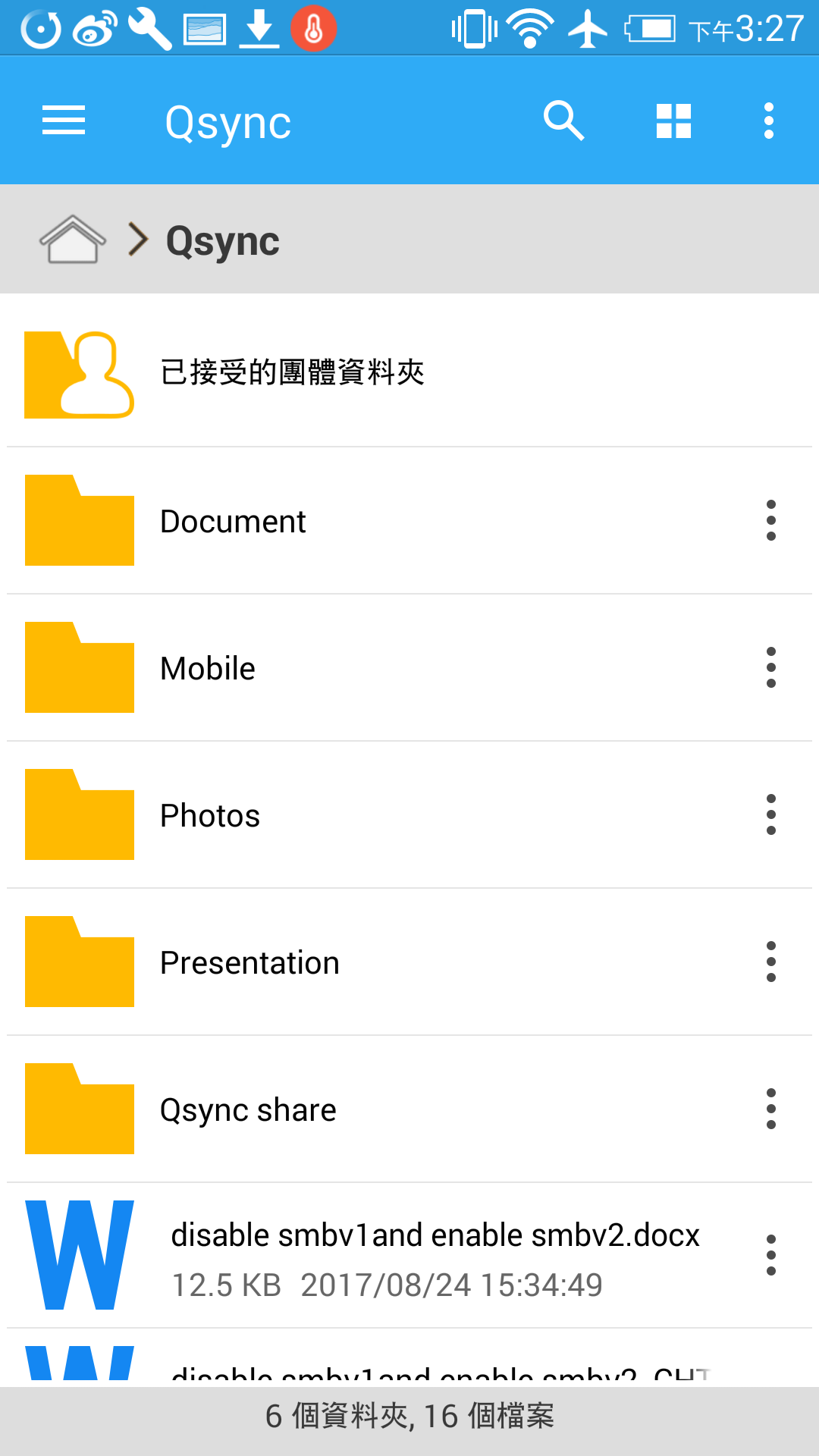 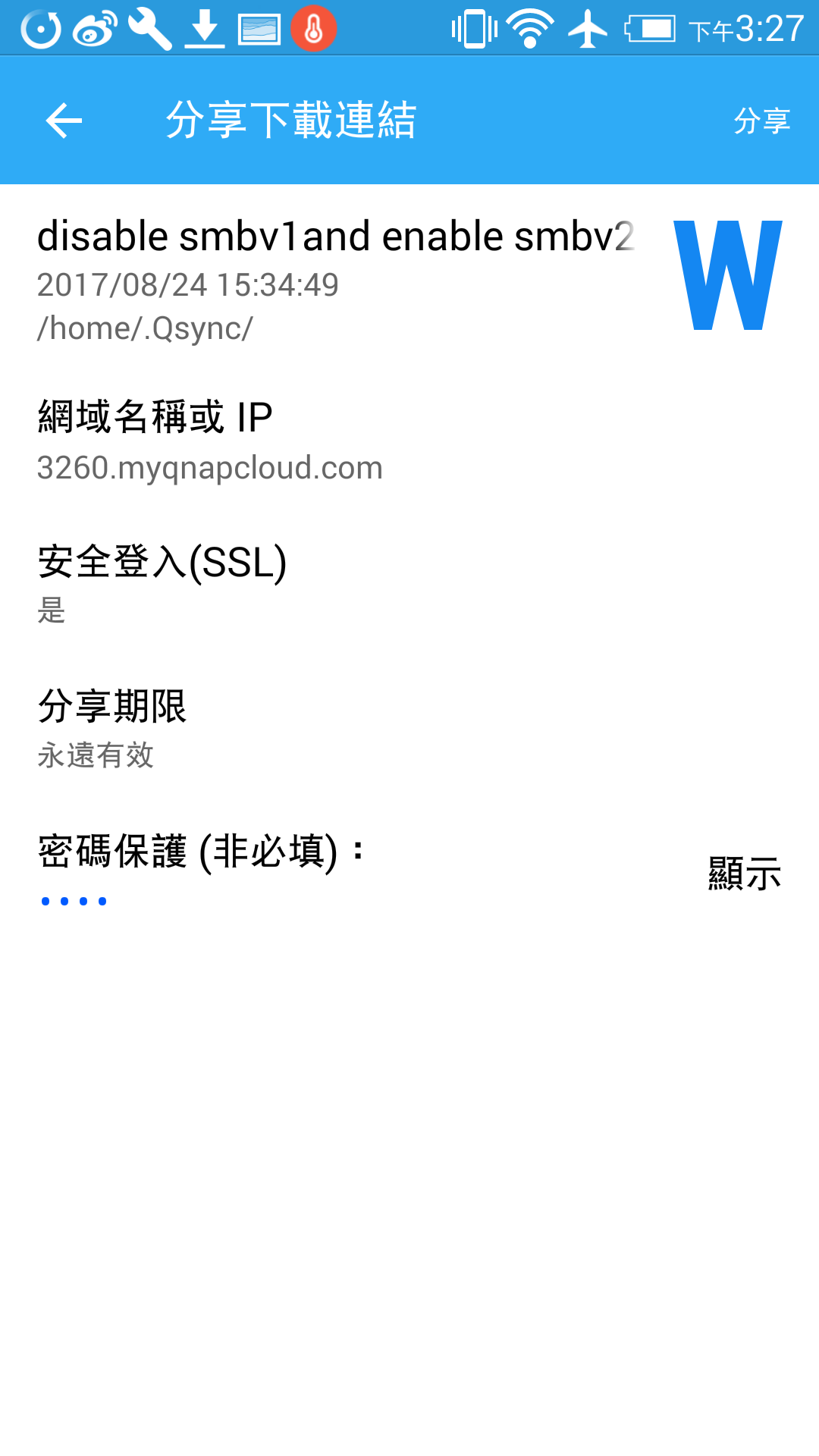 [Speaker Notes: 也Demo手機也可以以離線編輯，然後再同步回去]
更安全的檔案同步、回復及抹除機制
可設置同步也不移除NAS上檔案，NAS端保留所有檔案副本
使用者能自行回復以前的舊版本
管理者能遠端抹除遺失設備裏的同步檔案
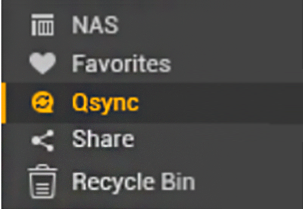 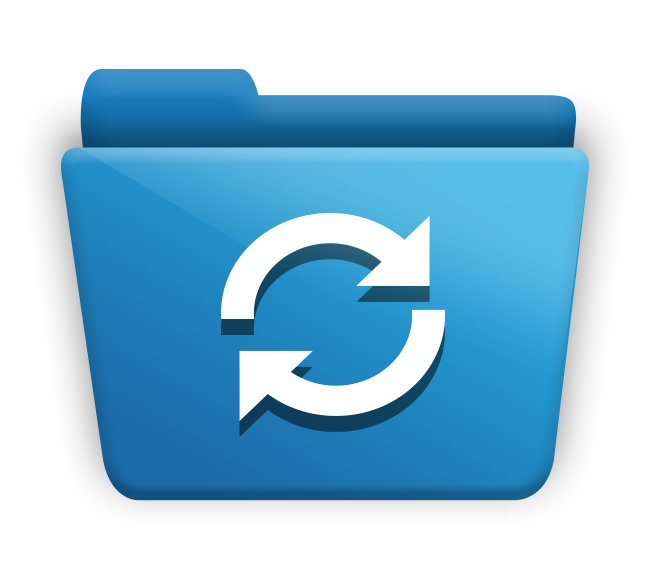 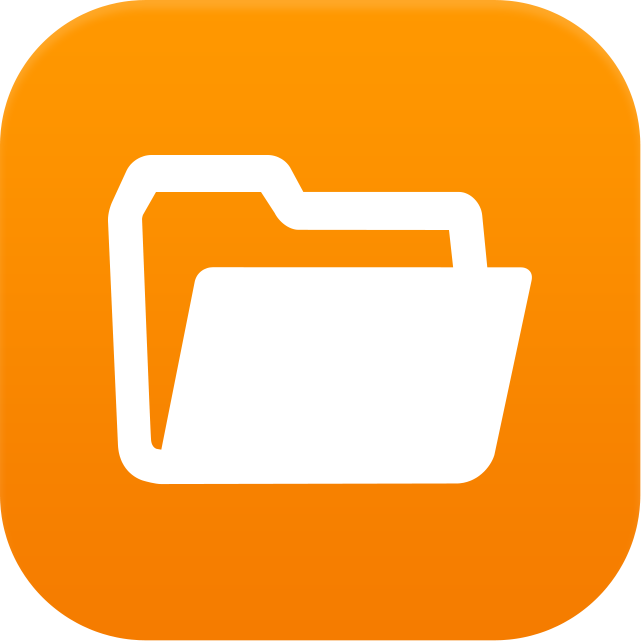 [Speaker Notes: 同步不移除NAS上檔案:若不小心誤刪檔案，NAS依然有檔案副本節省設備端儲存空間可透過中央控管模式來達到統一管理

最高可達64個版本可選定所要保護的目錄透過File Station還原版本]
實機操作
更安全的檔案同步、回復及抹除機制
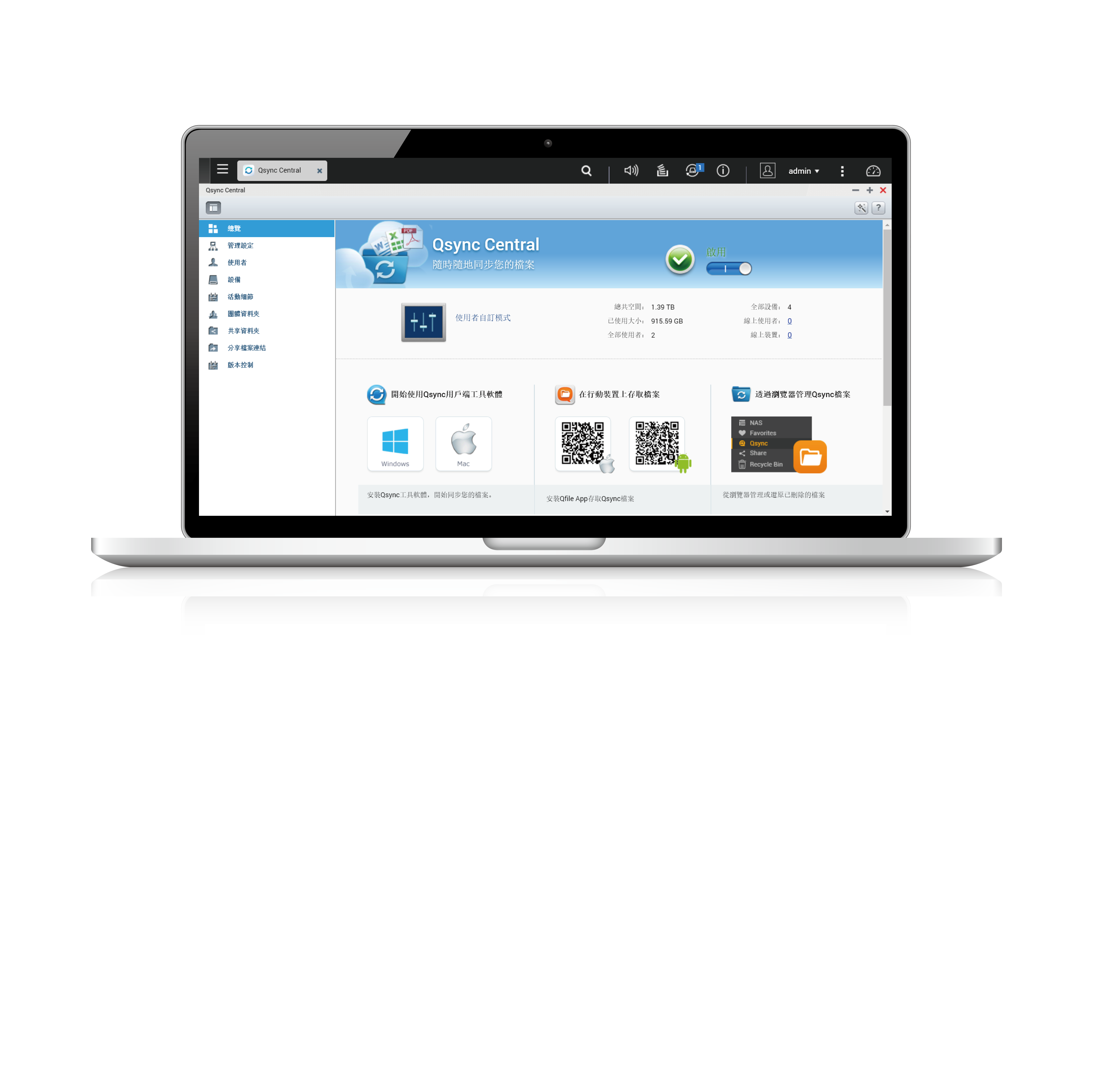 [Speaker Notes: 換畫面]
進階儲存功能讓NAS更安全可靠
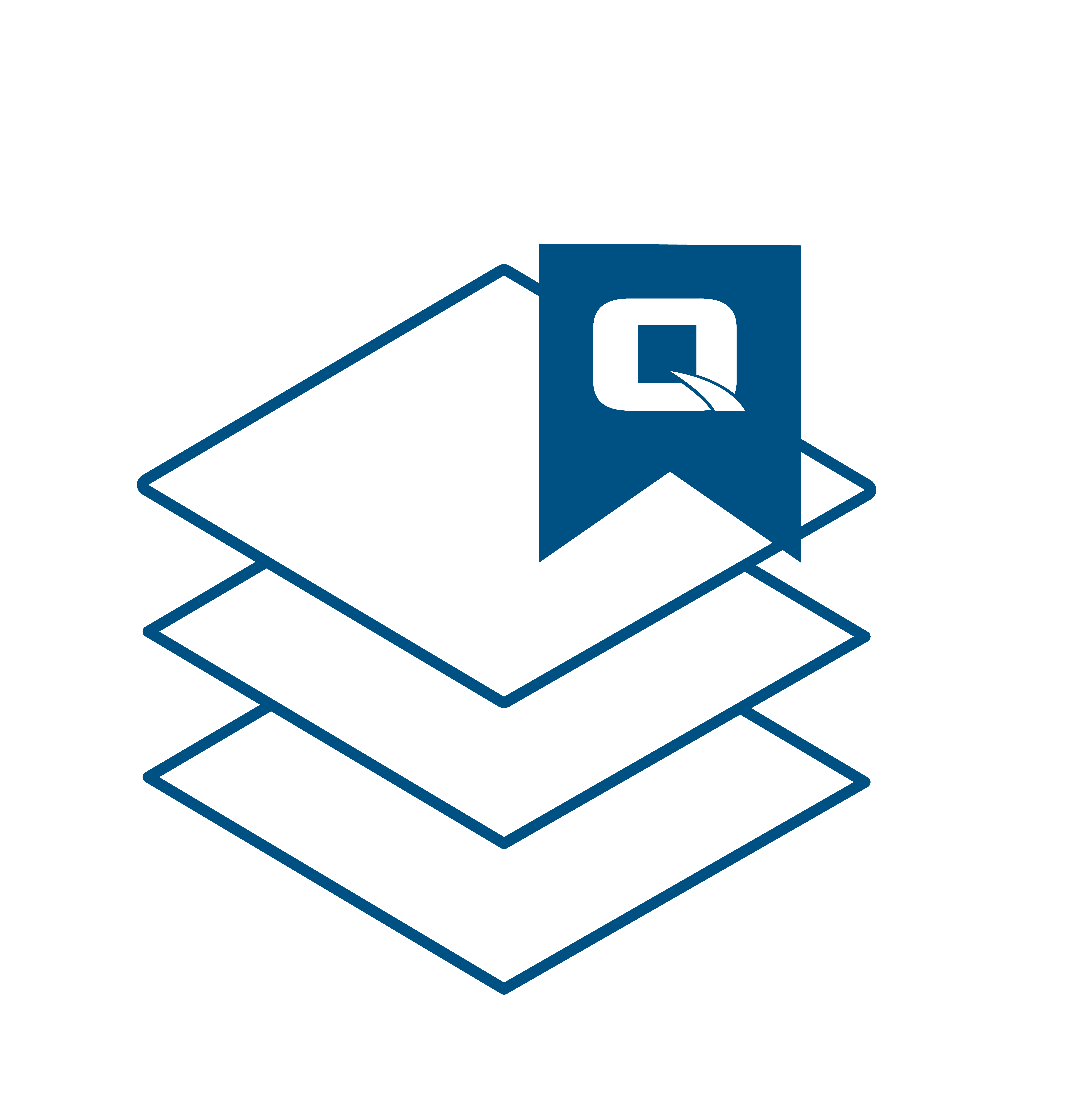 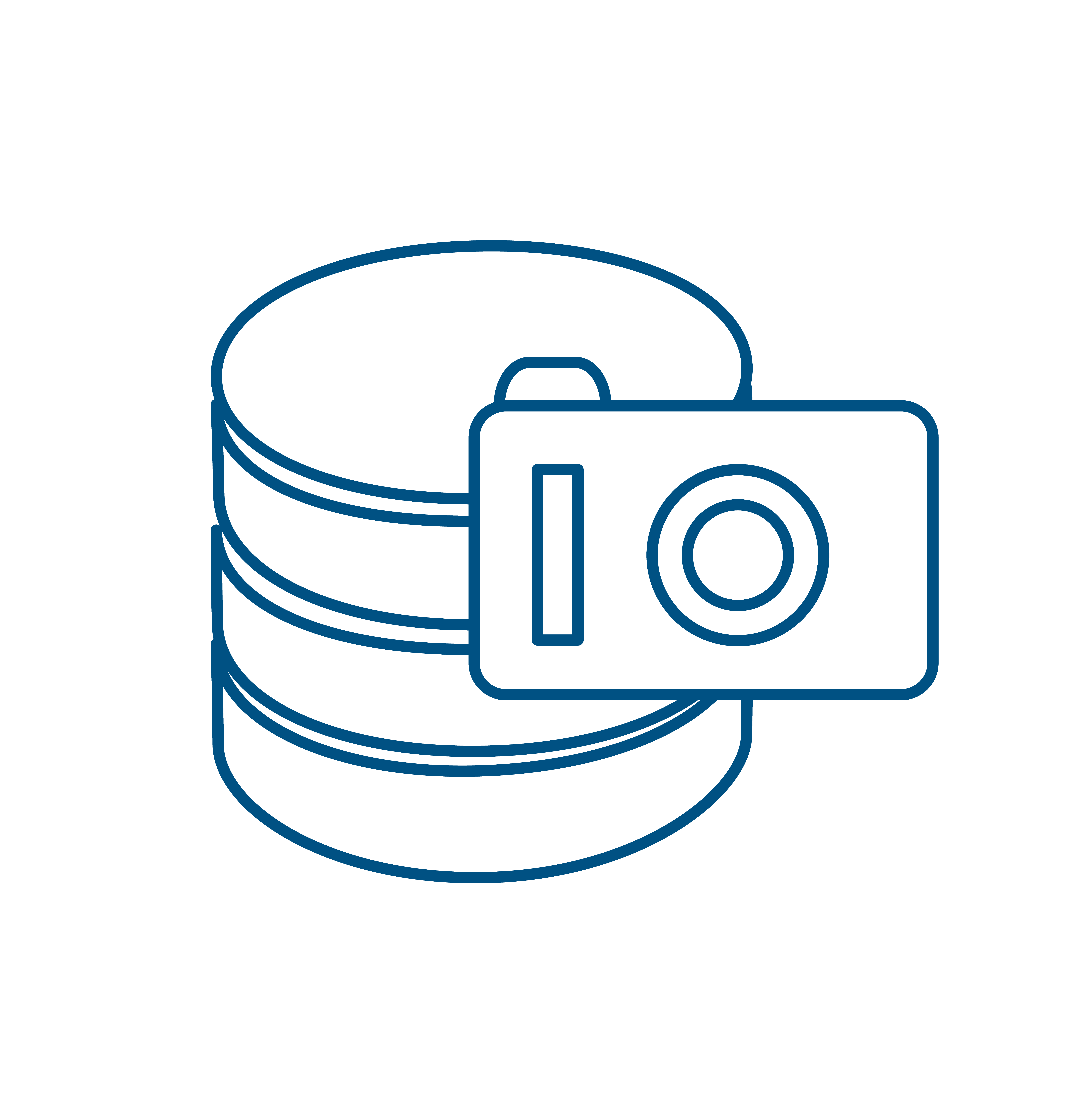 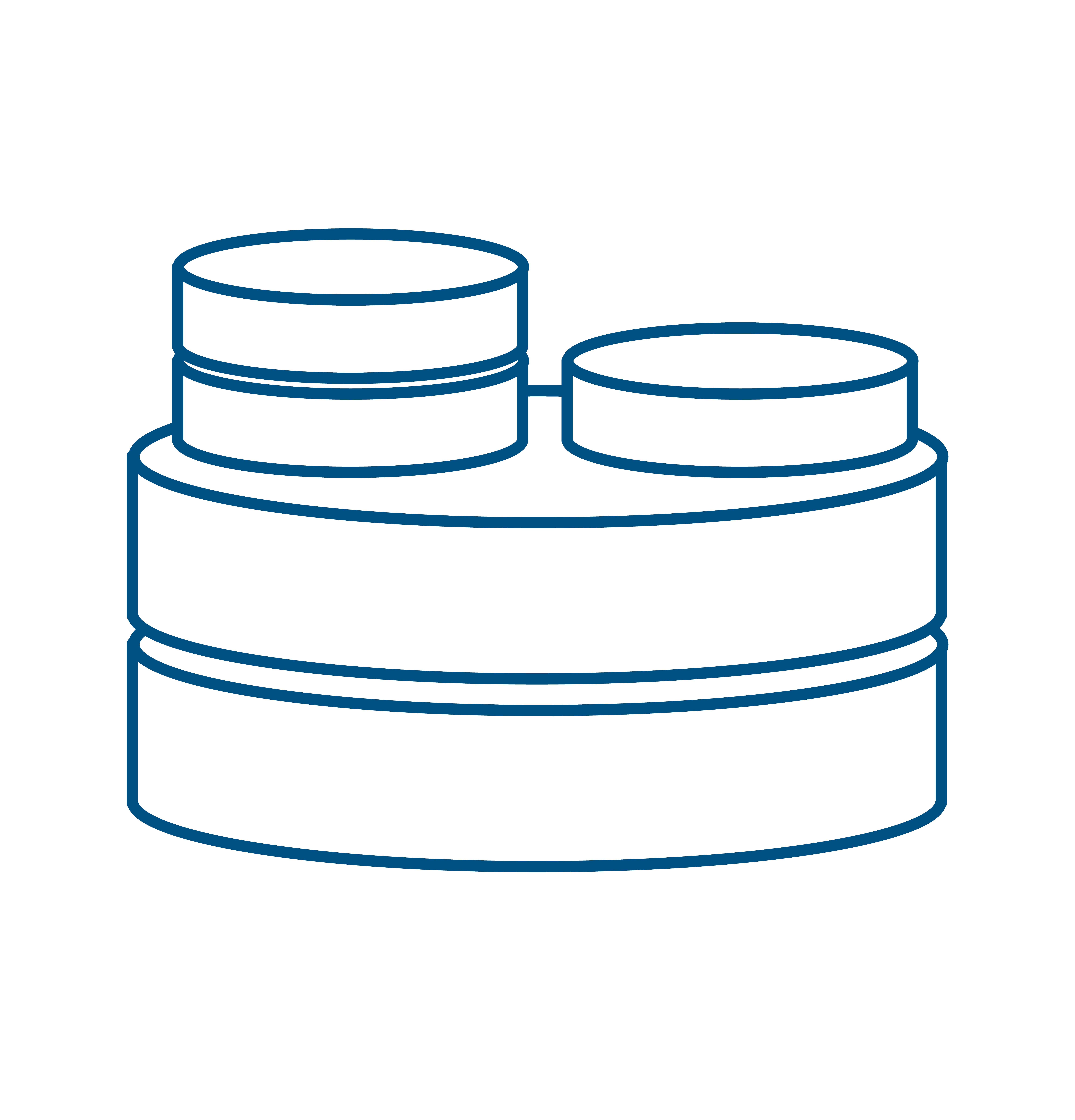 Qtier, SSD Cache
加速傳輸效能
RAID 5/6 
磁碟陣列保護
快照功能不怕
勒索病毒
實際客戶案例類型
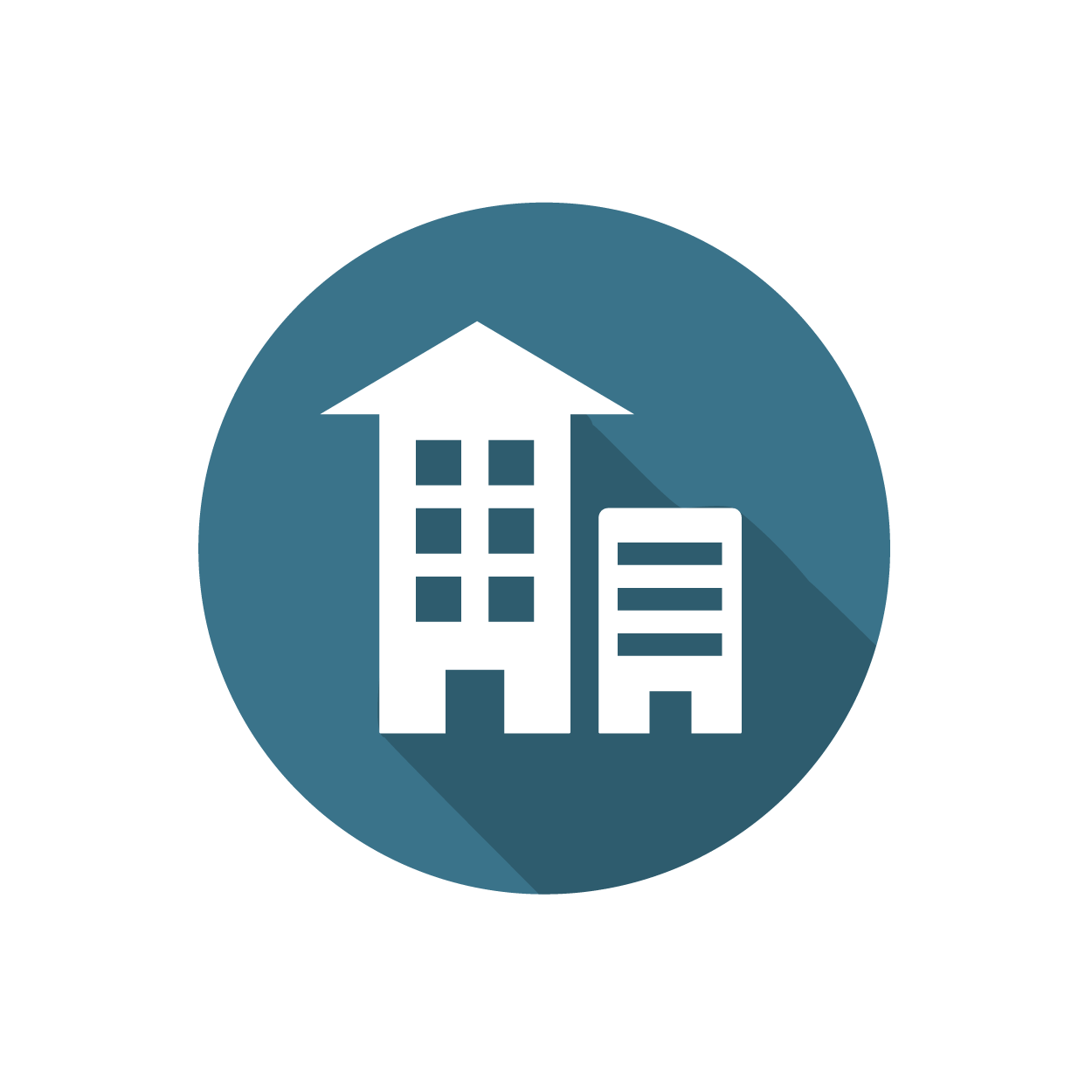 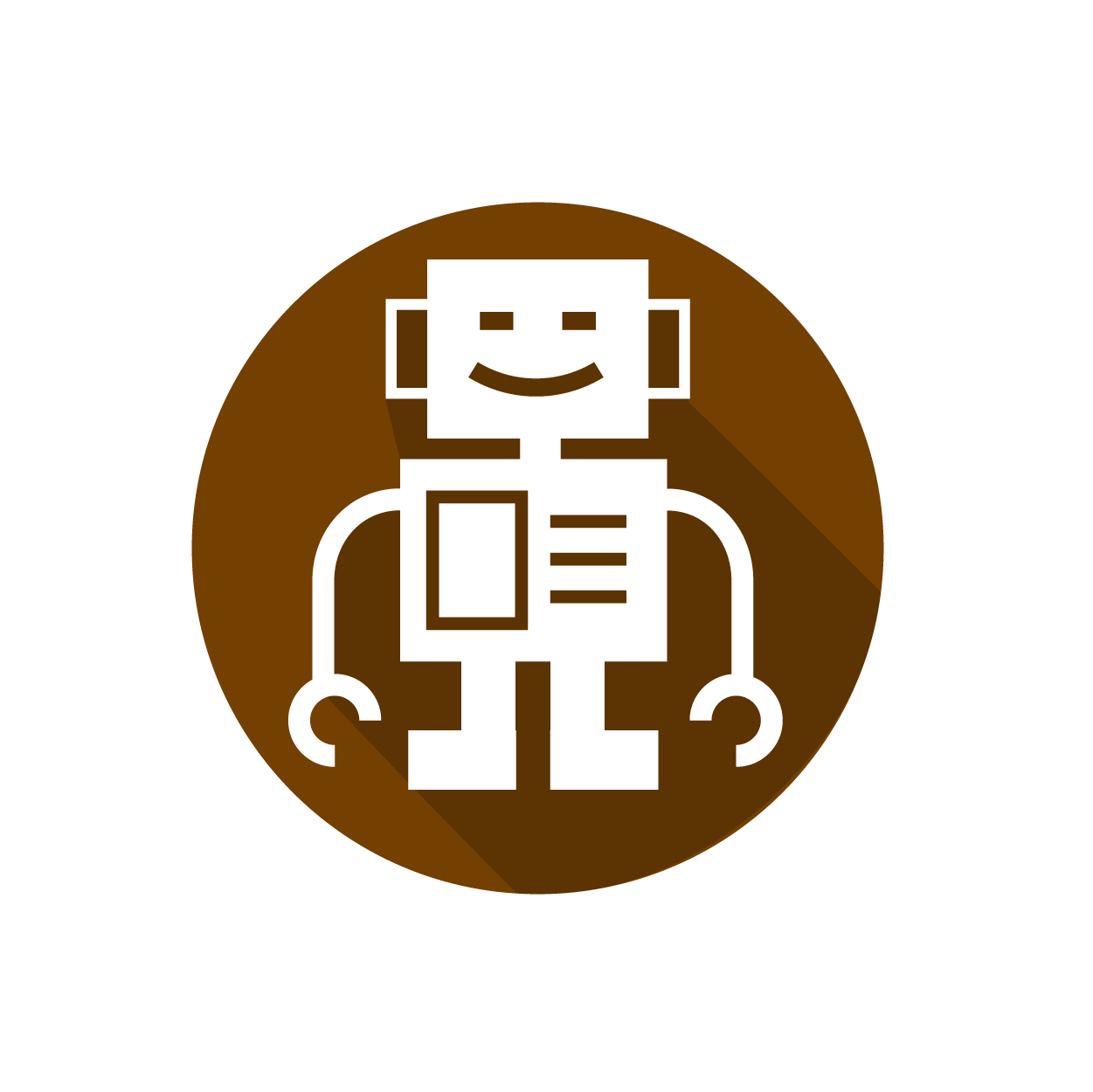 政府法人
機器人產業
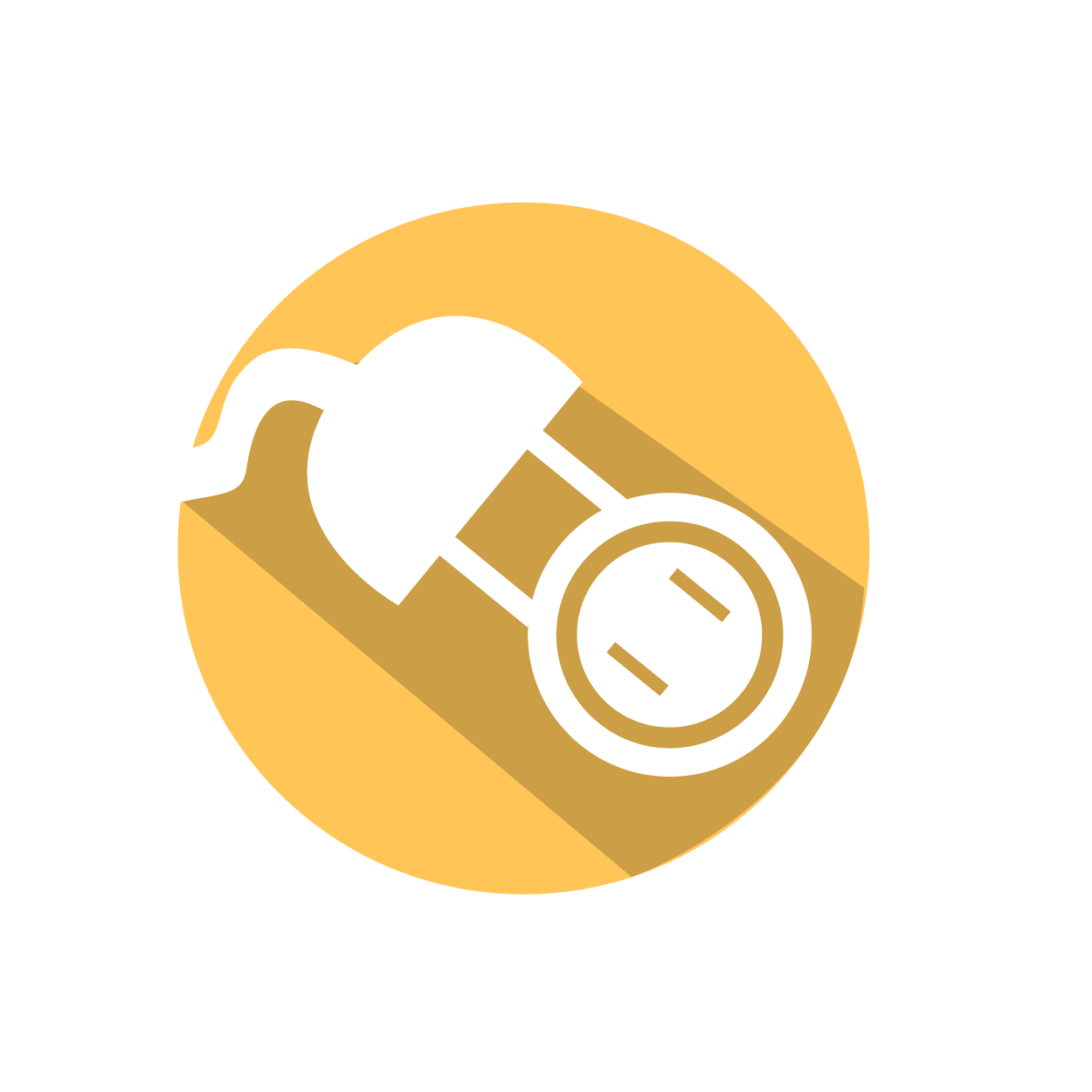 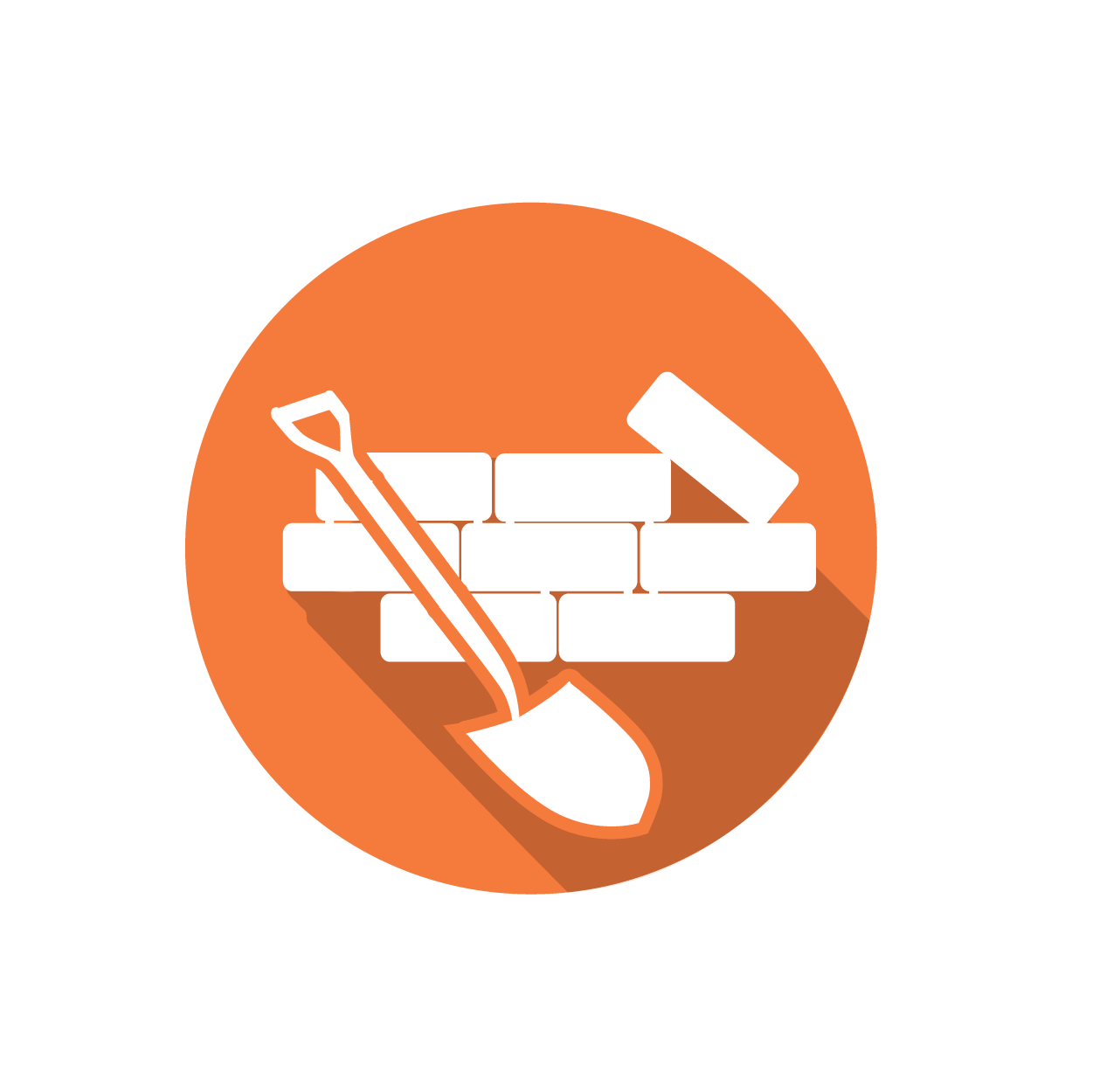 能源公司
傳統產業
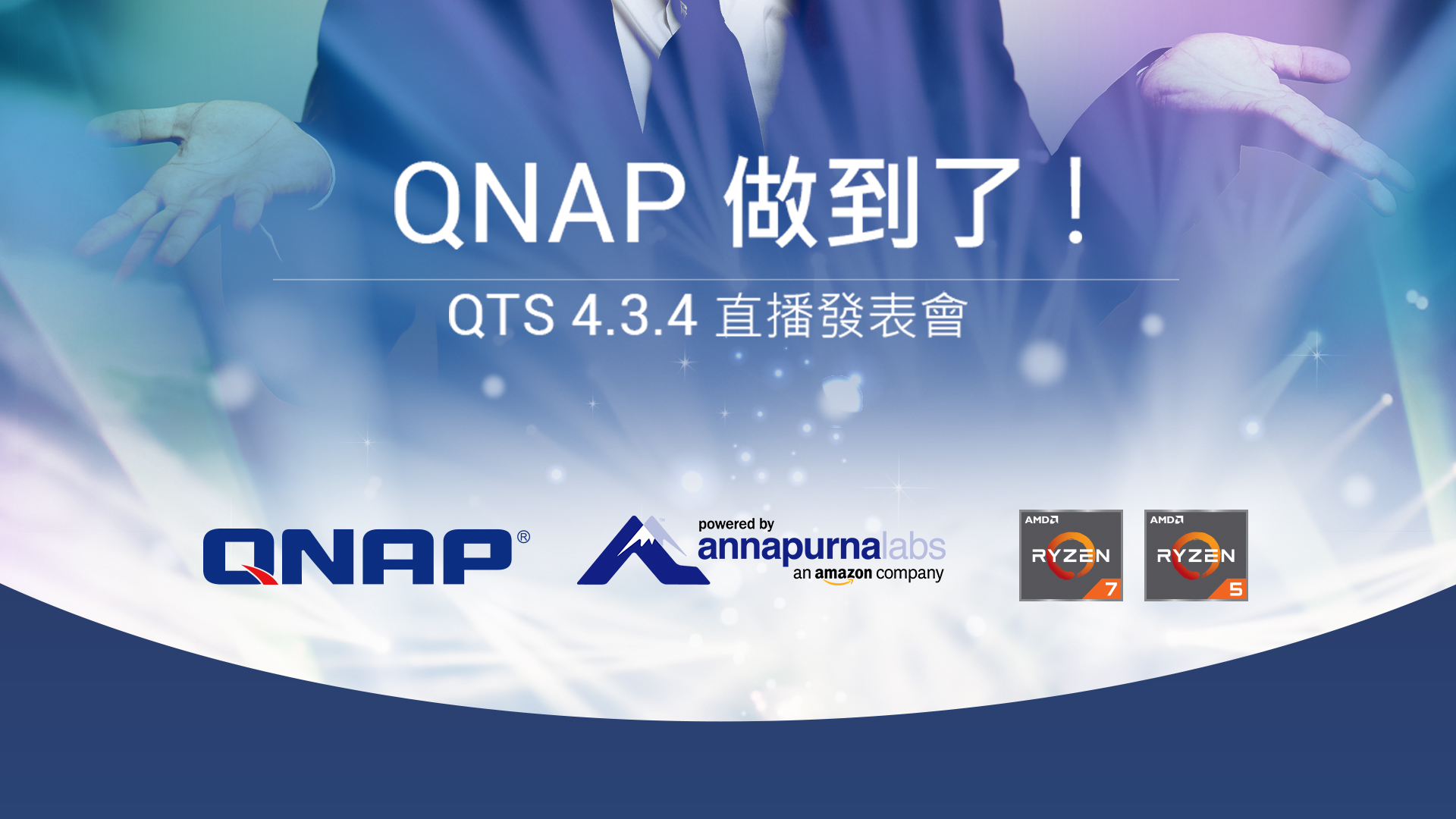